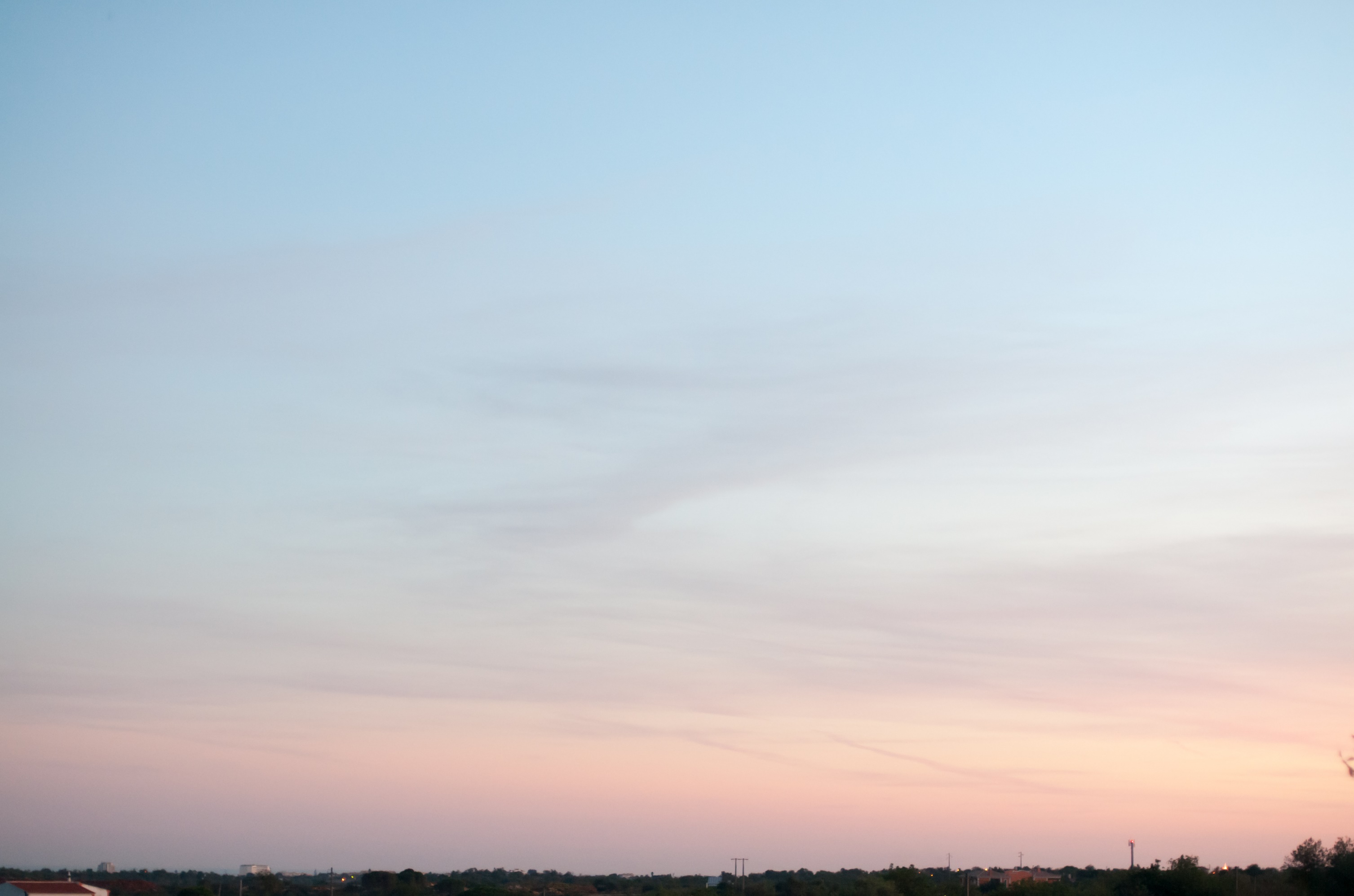 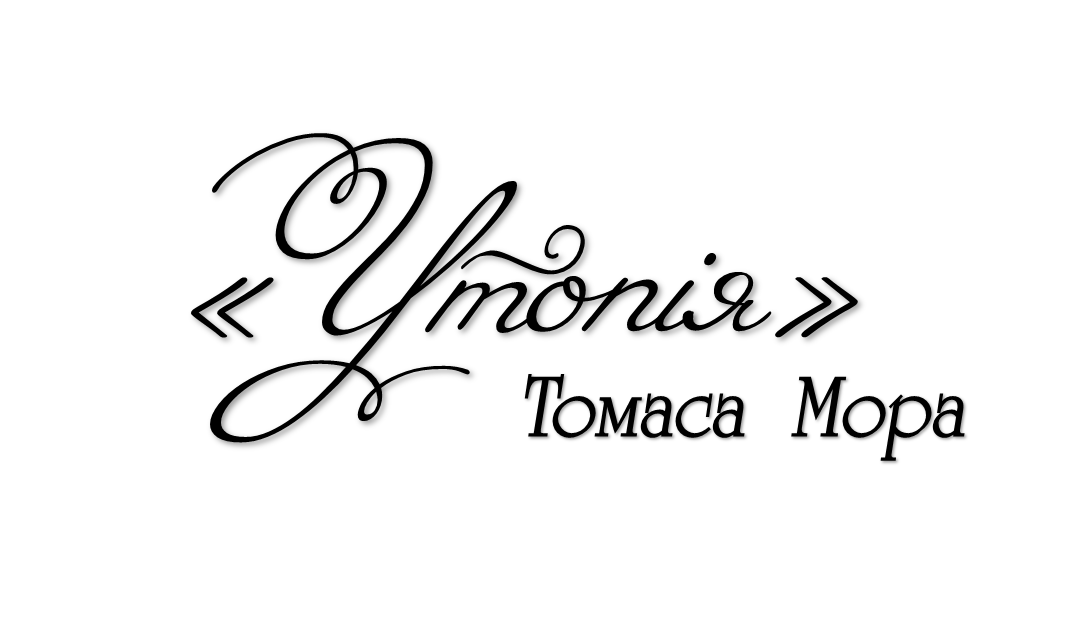 як втiлення антиципацiї
щодо iдеального суспiльства
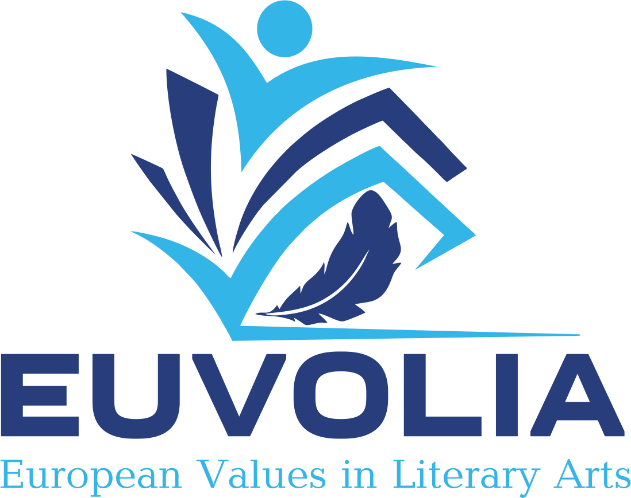 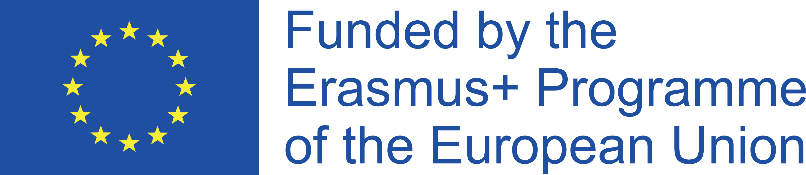 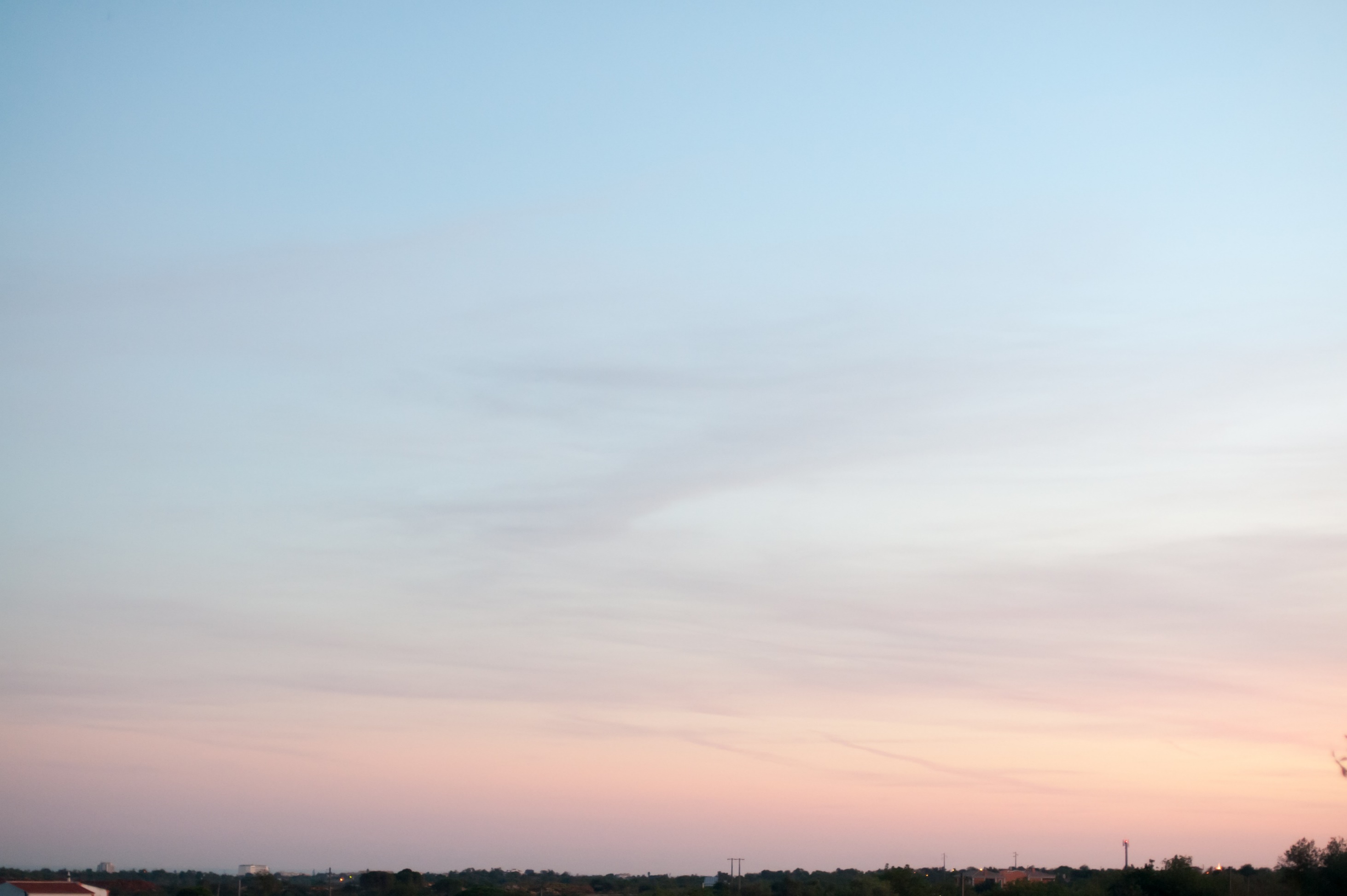 Утопiя
вiд грец.: ou + topos = мiсце, якого нема

зображення ідеального суспільного ладу у країні, яка нібито вже існувала або досі існує, або проекту соціальних перетворень, що ведуть до втілення даного ідеального ладу в життя.
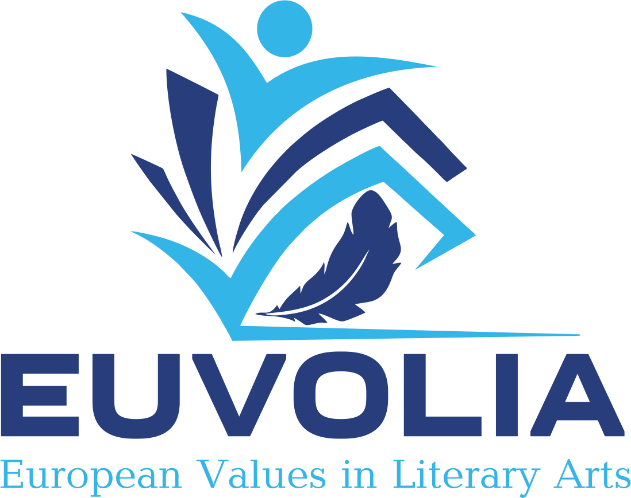 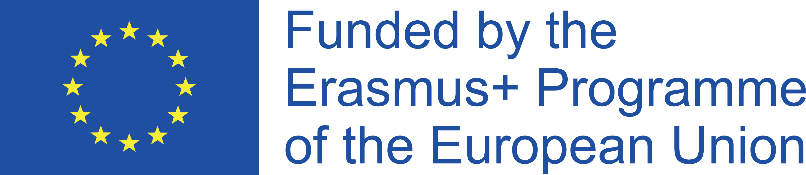 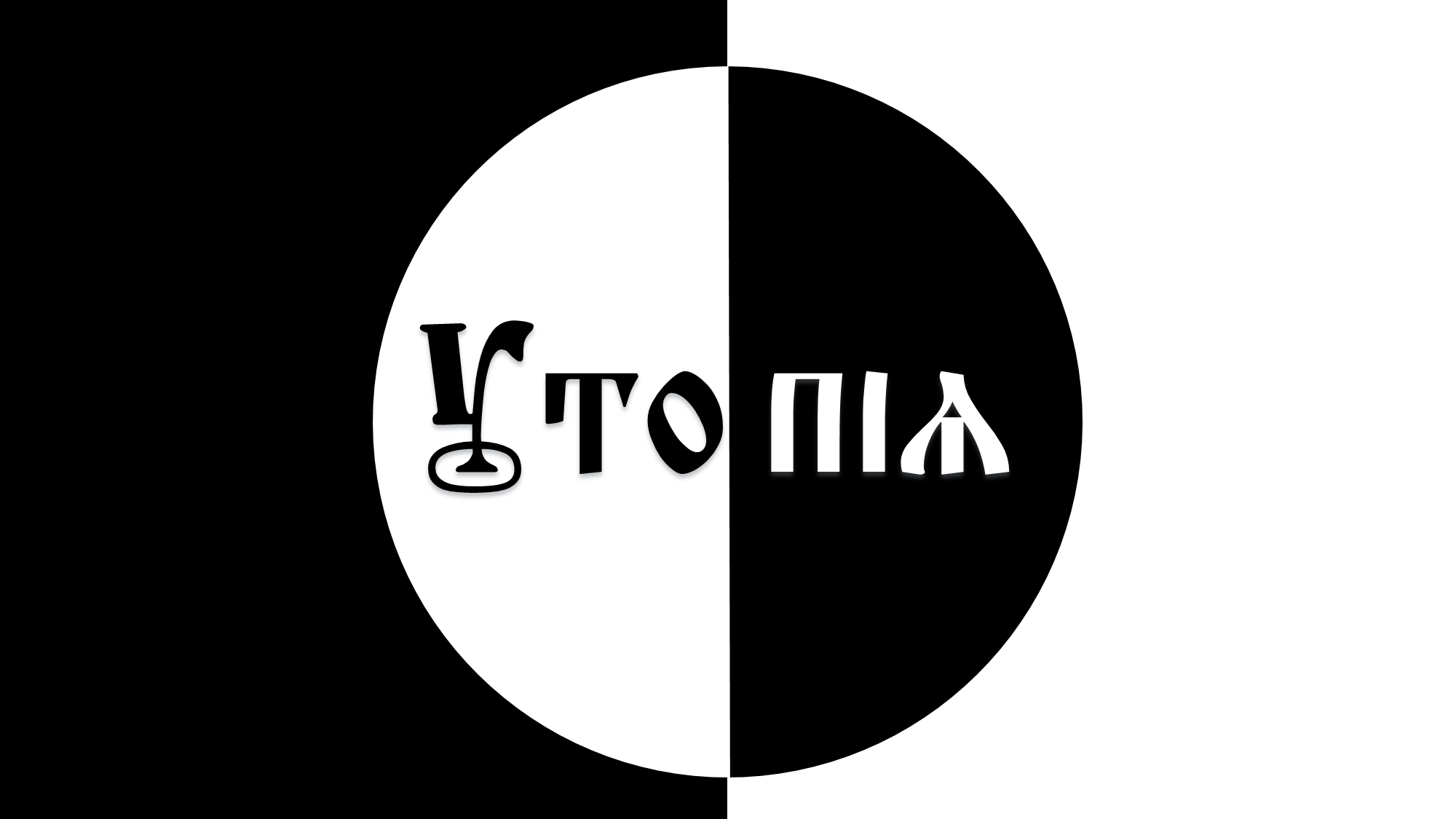 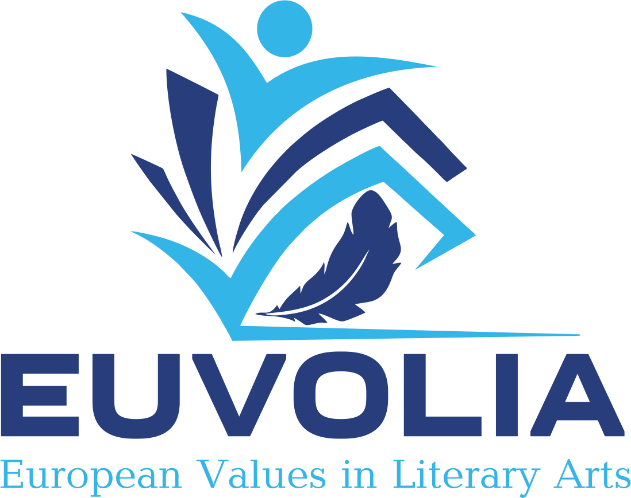 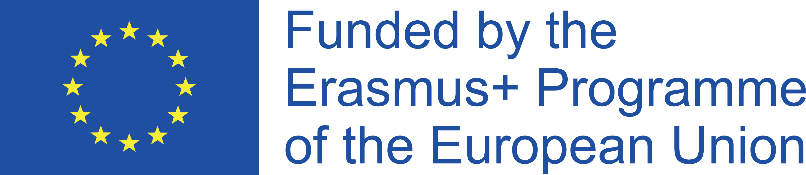 ≠
Наукова
фантастика
Утопiя
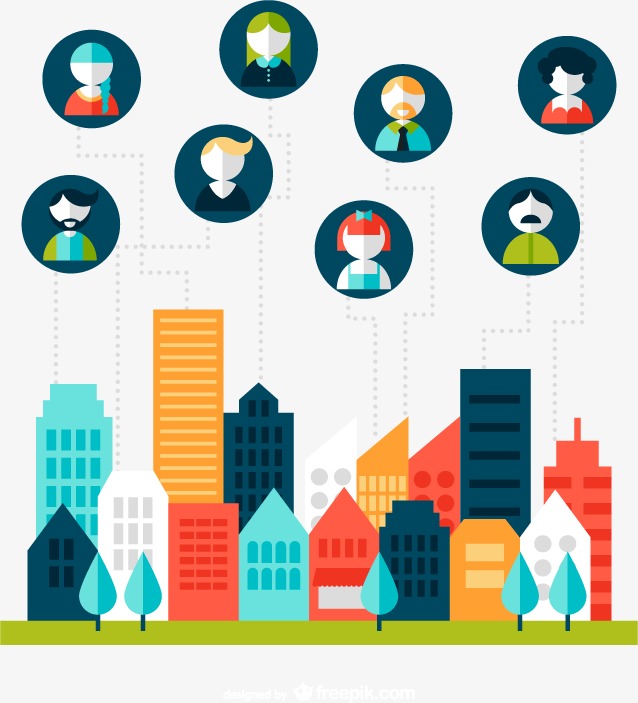 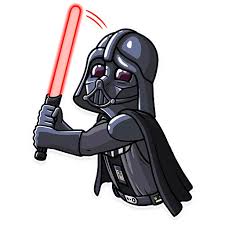 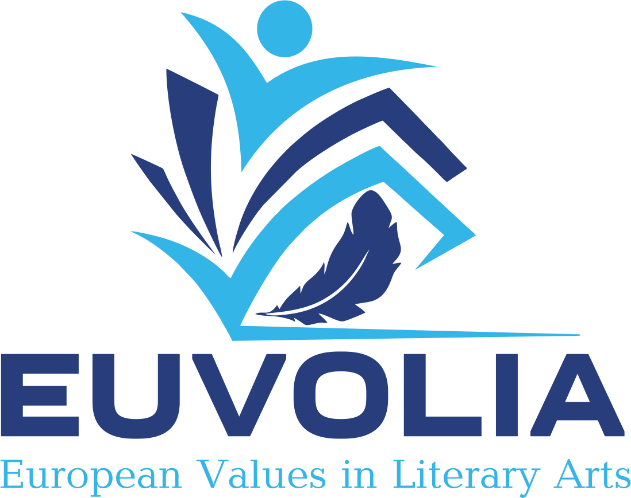 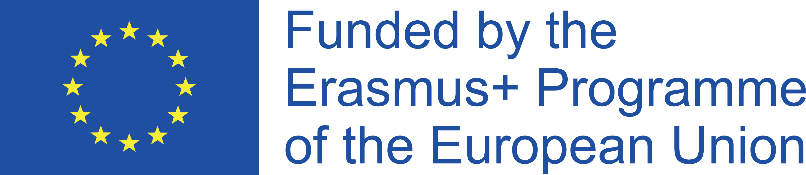 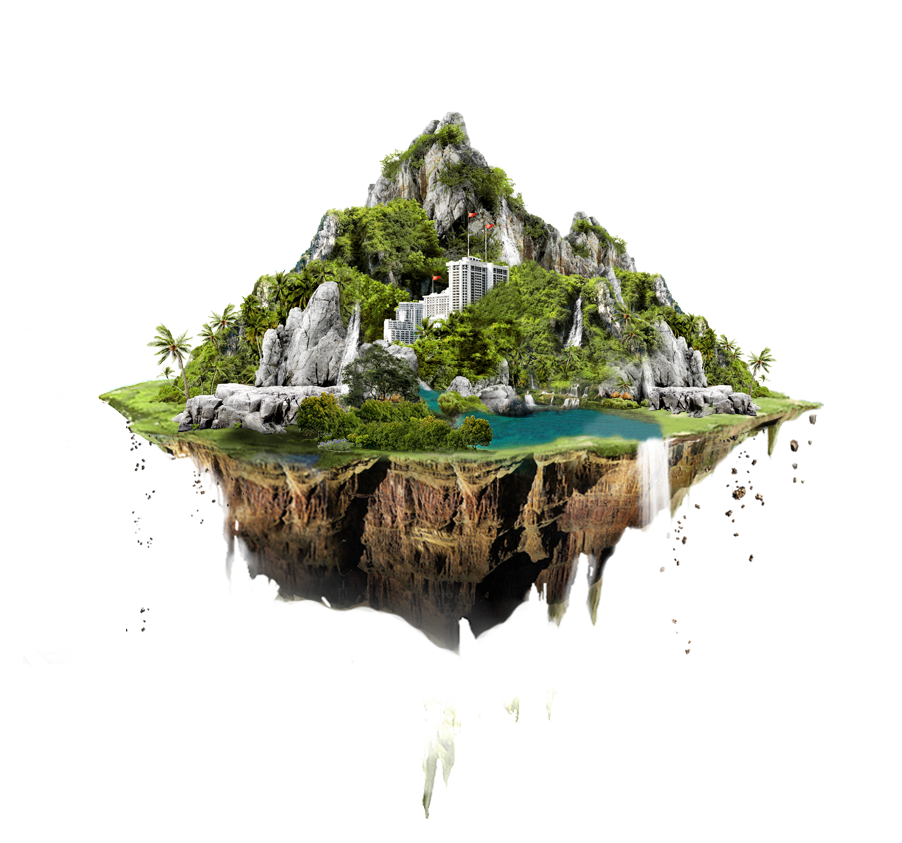 «золотий вiк»
«земний рай»
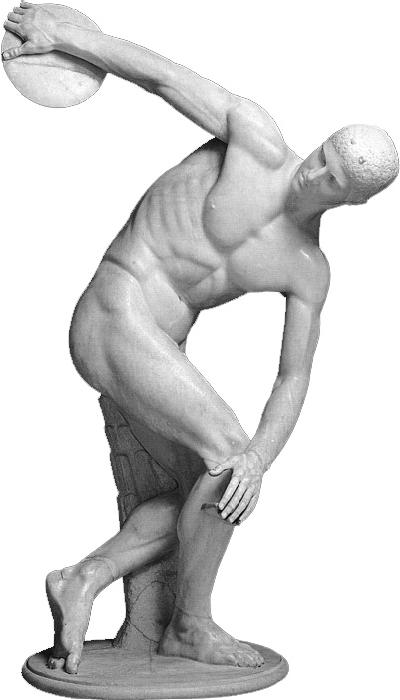 «Мiсто Сонця»
Т.Компанелла
«Нова Атлантида»
Ф.Бекон
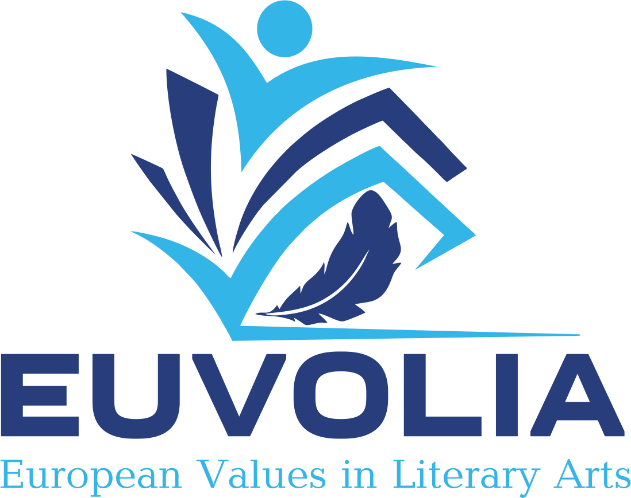 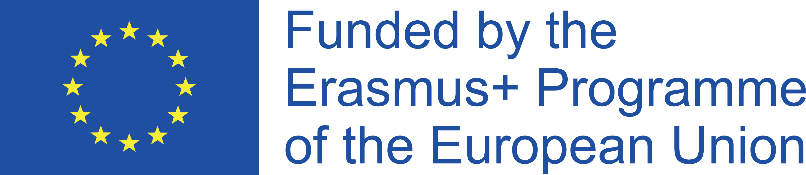 соцiальна 
справедливiсть
«вiчний мир»
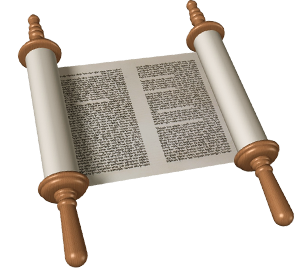 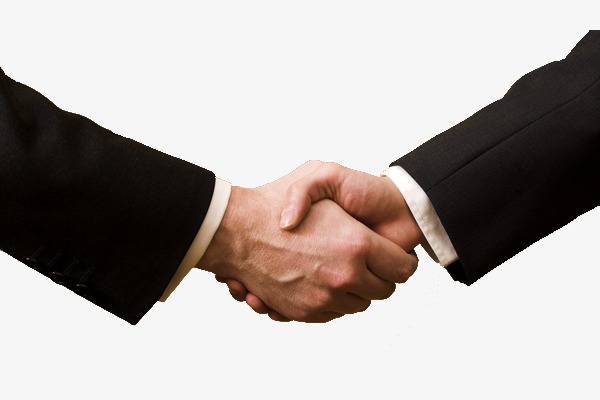 нереальнi плани
радикальнi змiни
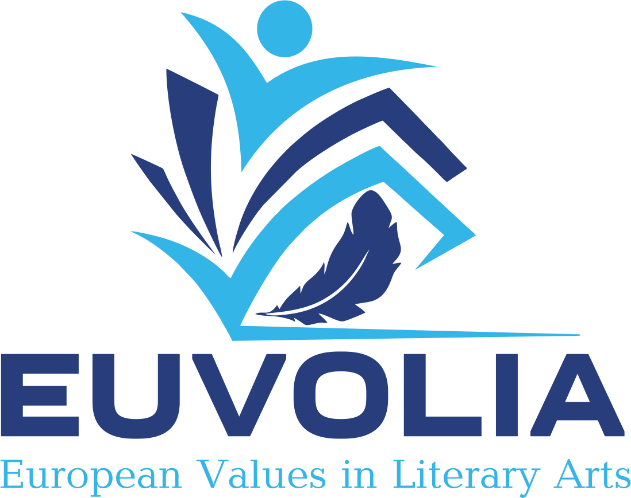 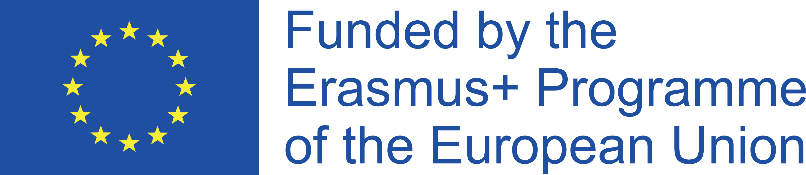 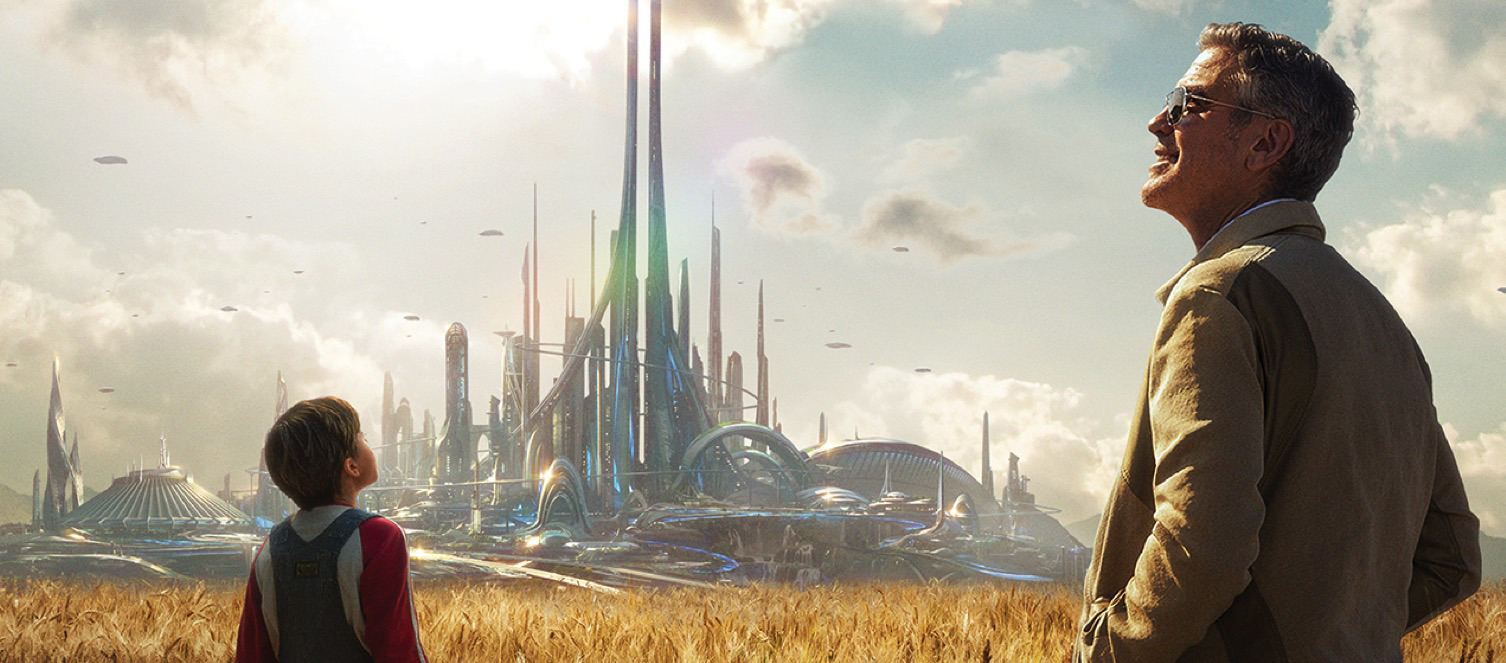 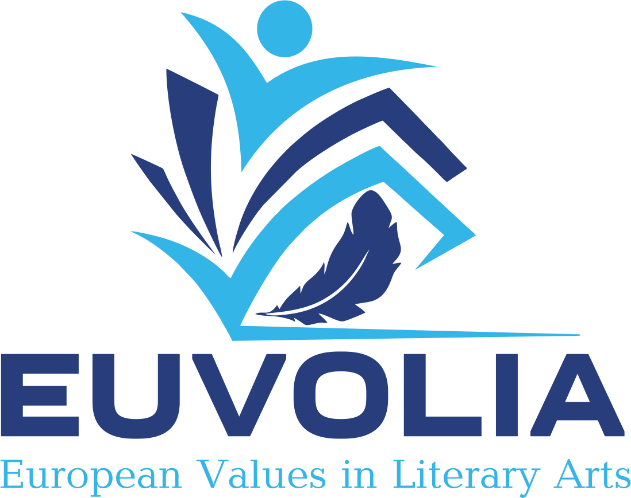 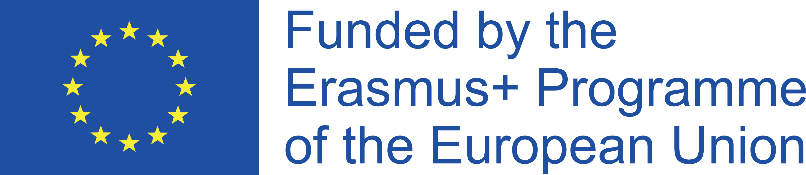 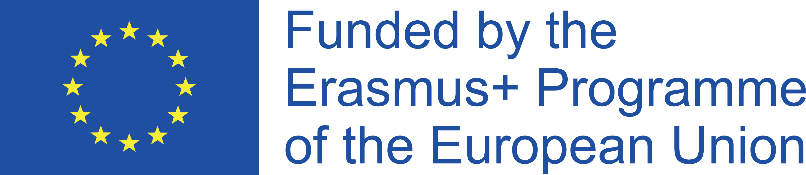 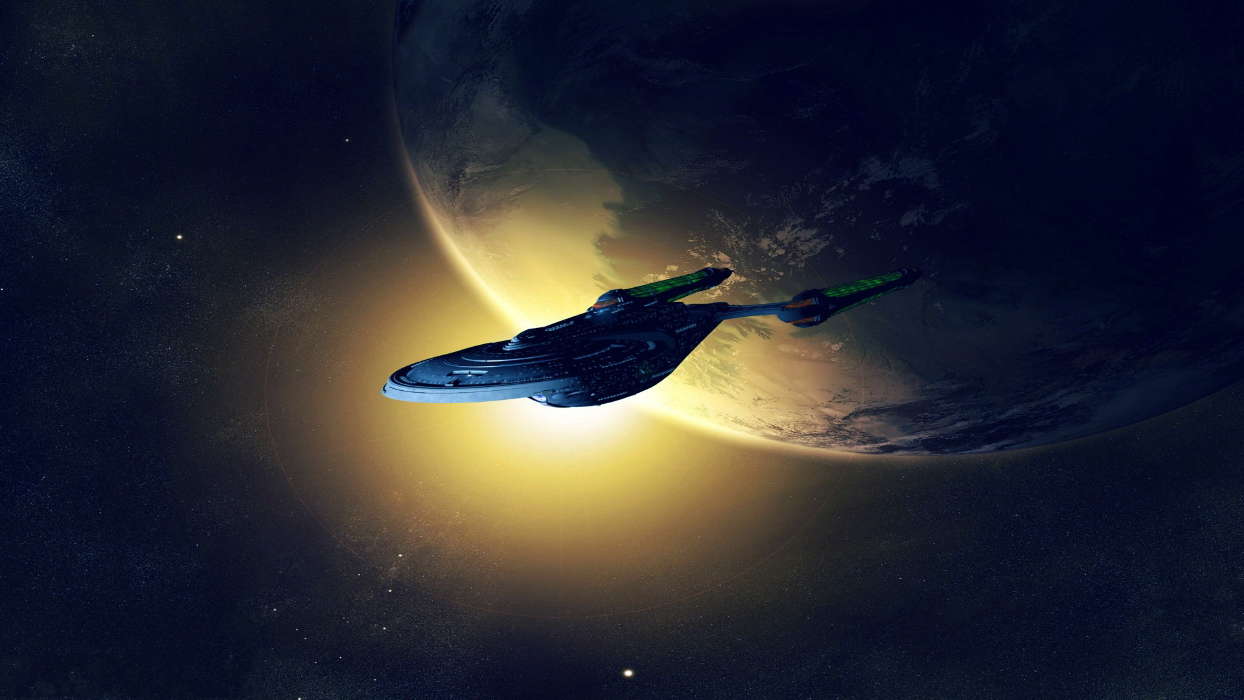 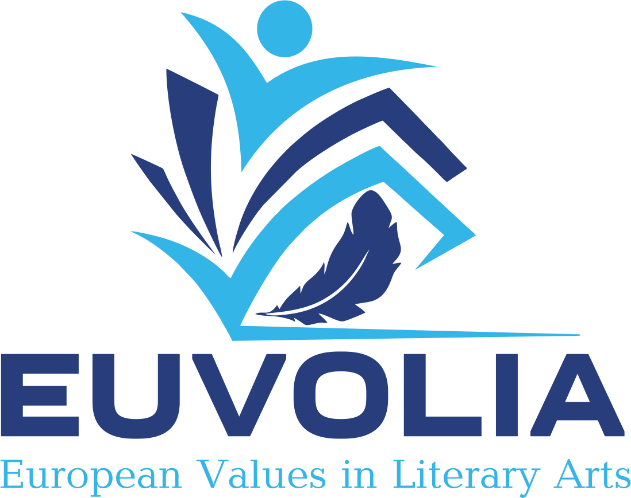 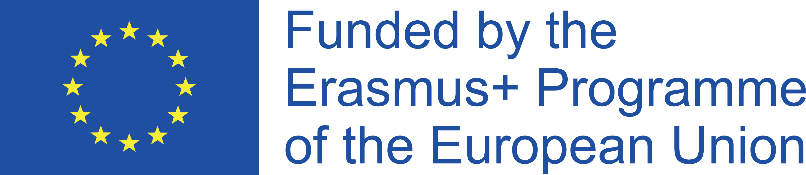 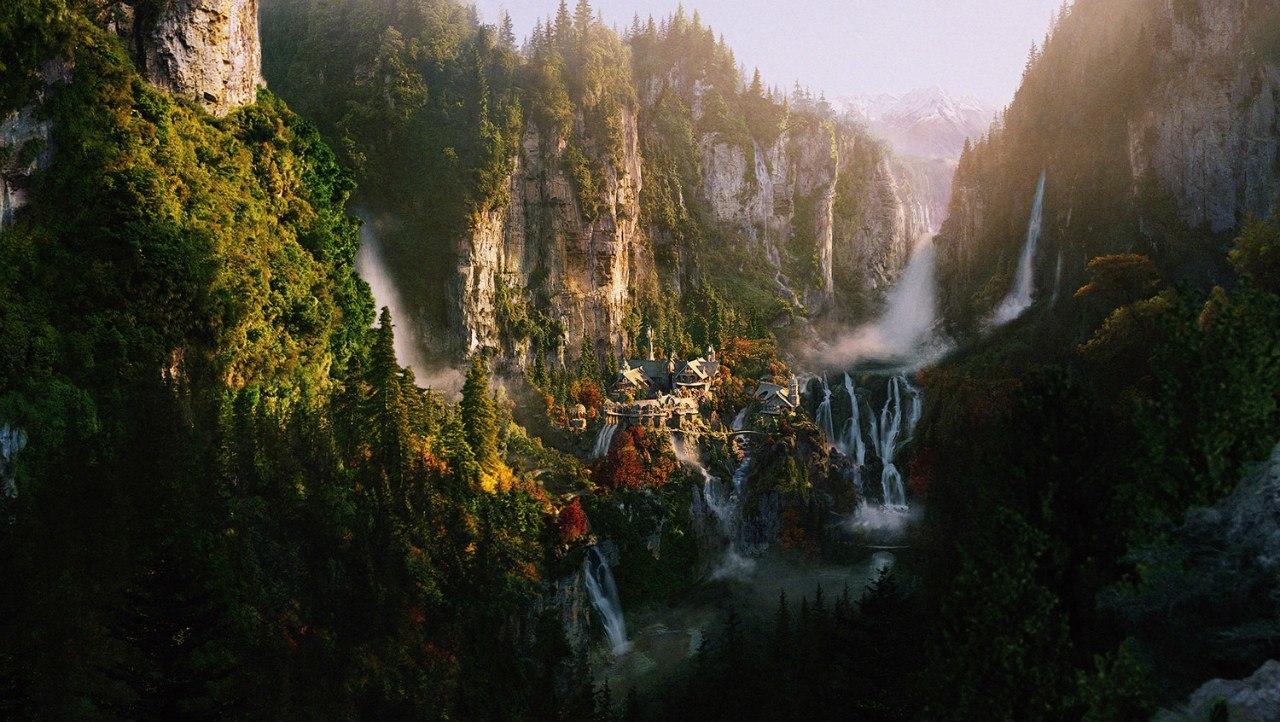 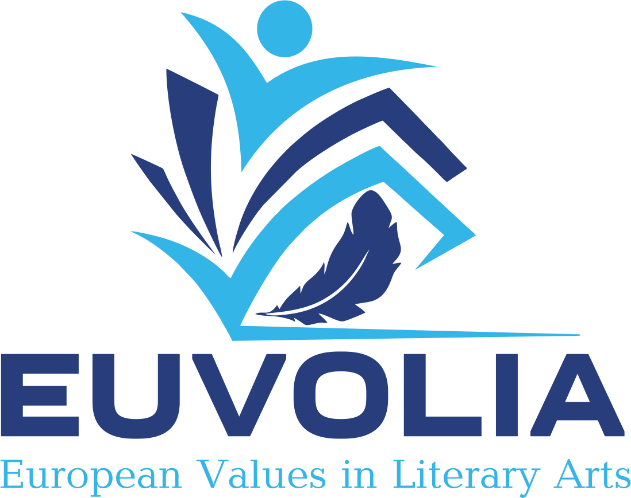 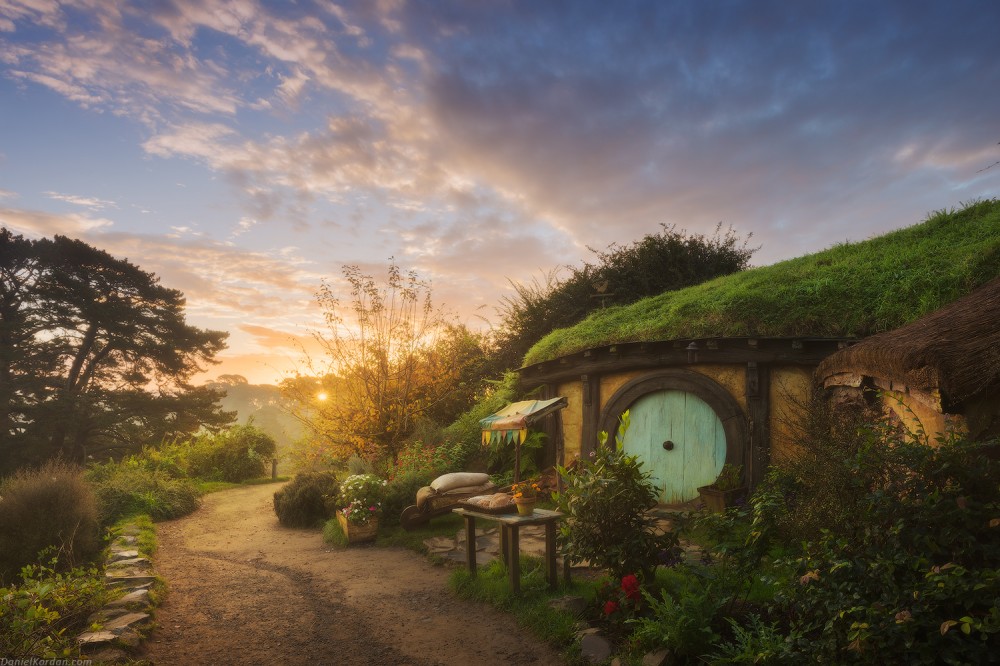 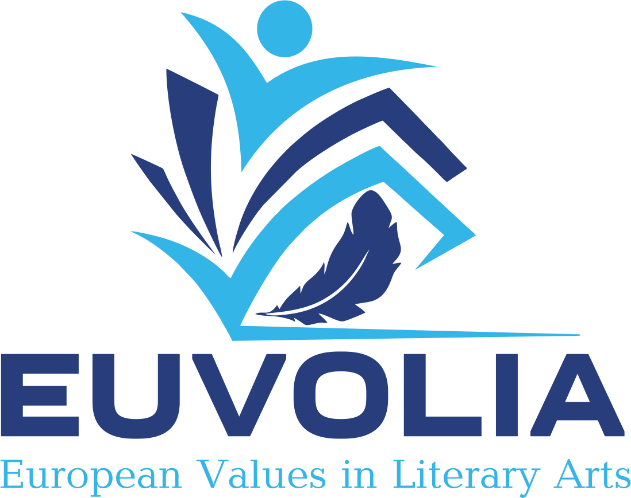 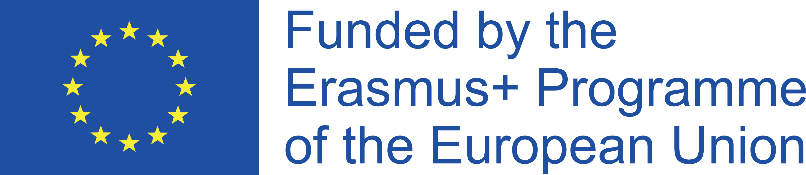 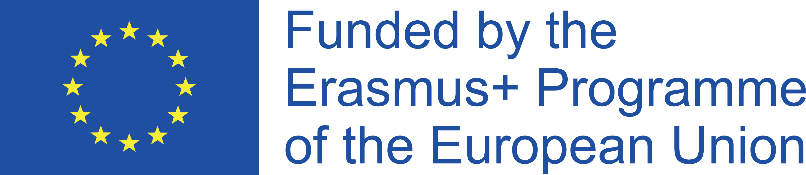 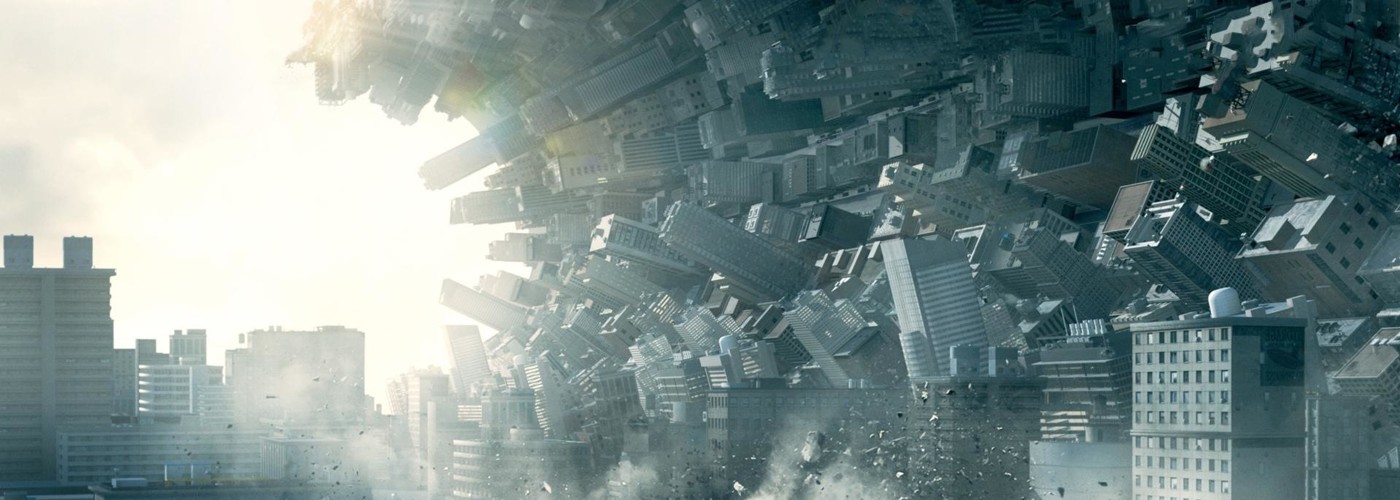 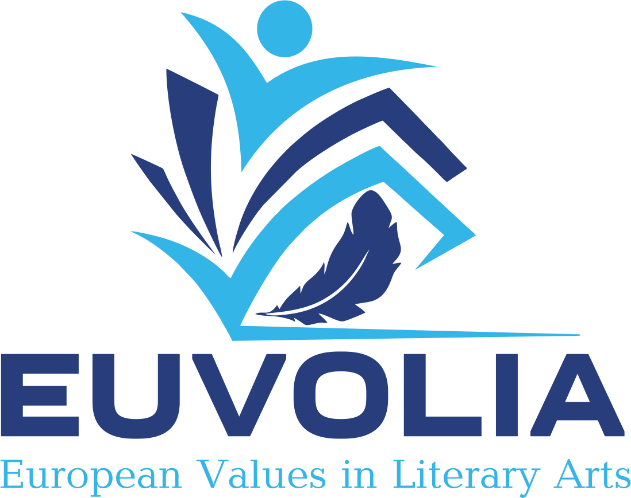 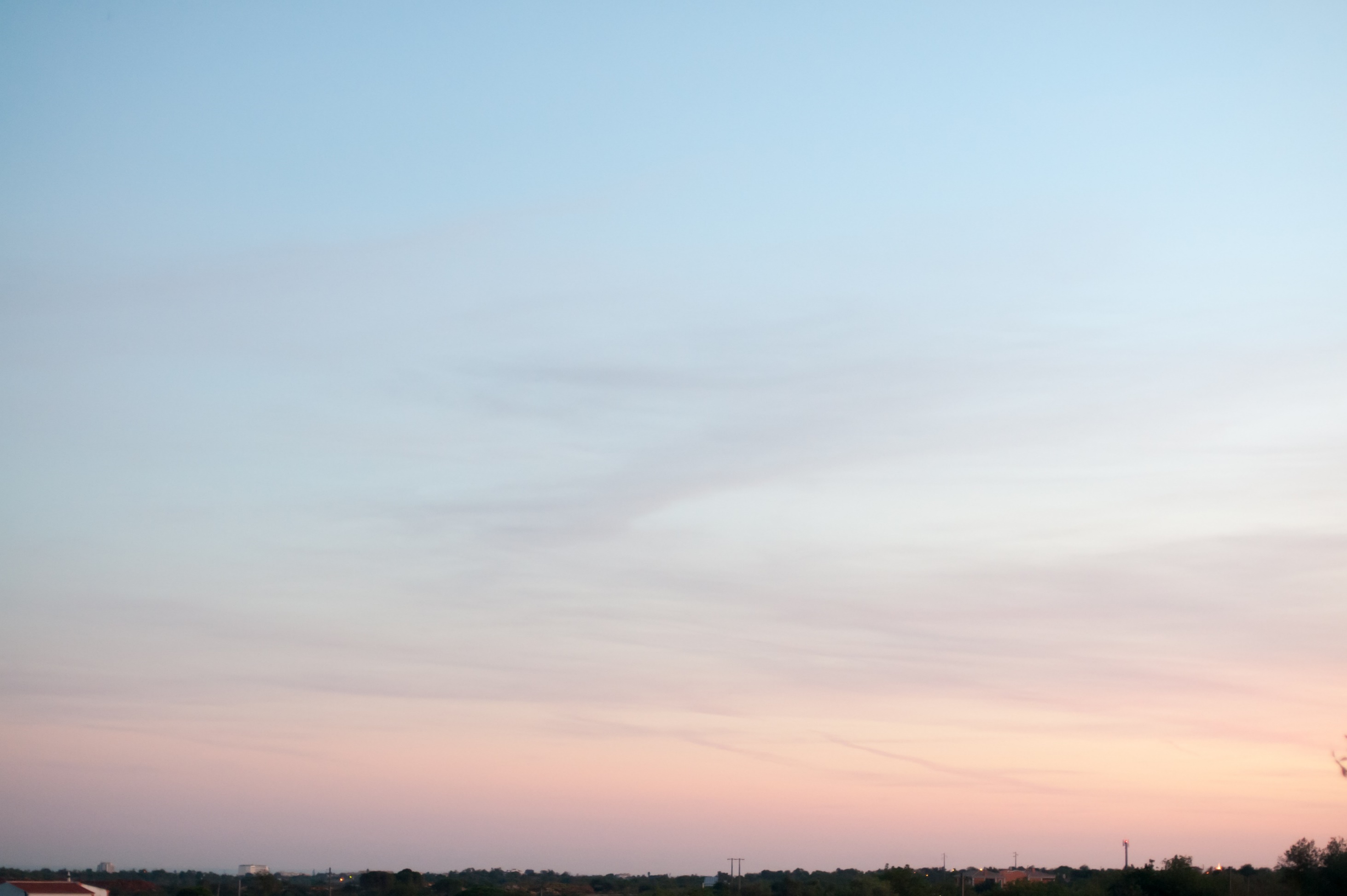 Утопiя вiдображає:
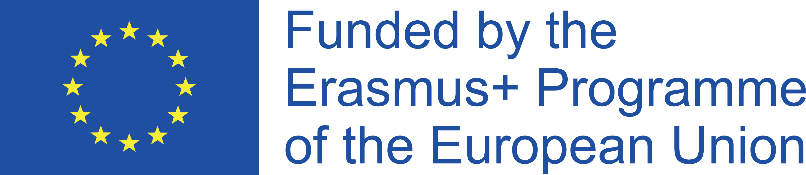 мрію про світ постійного і повного чуттєвого задоволення;
пошук ідилічних станів благополуччя, що стримується моральними і естетичними обмеженнями;
орієнтацію на акцентовано впорядковане розумною і моральною державою благополуччя;
надію на здійснення торжества Добра над Злом;
проект удосконалення людського суспільства суто за допомогою організаційно-інтелектуальних   іновацій.
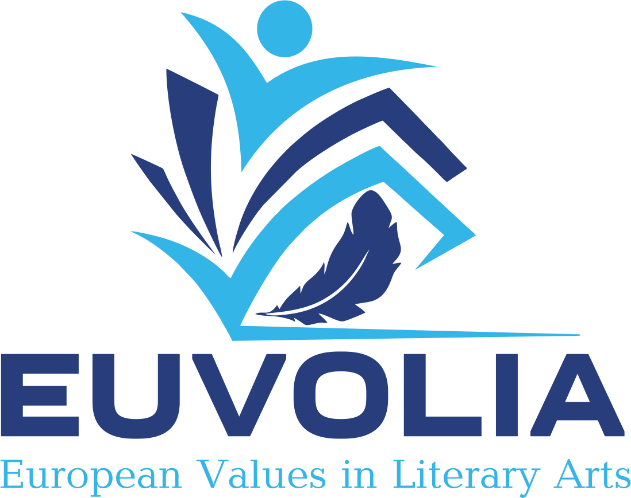 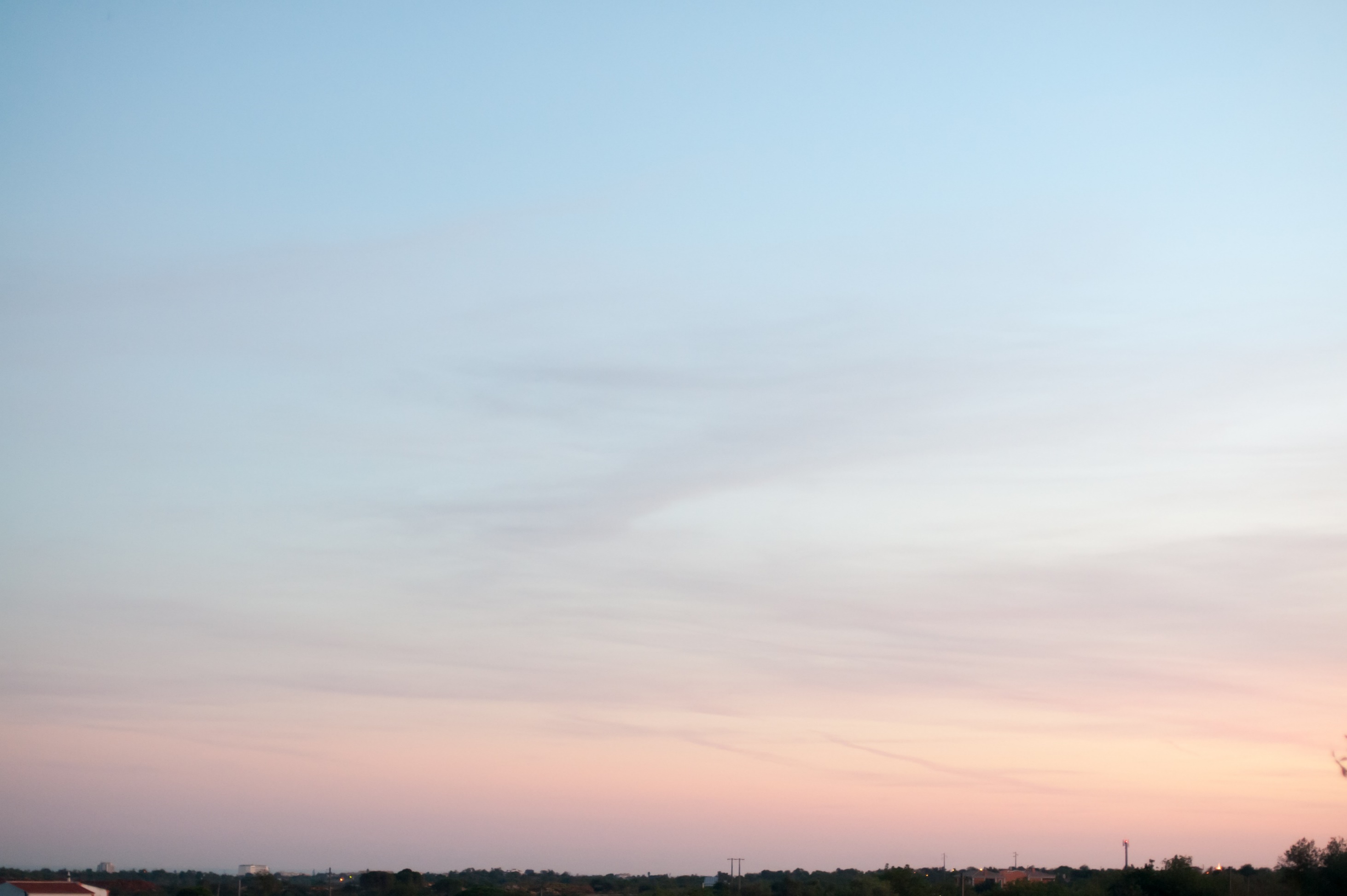 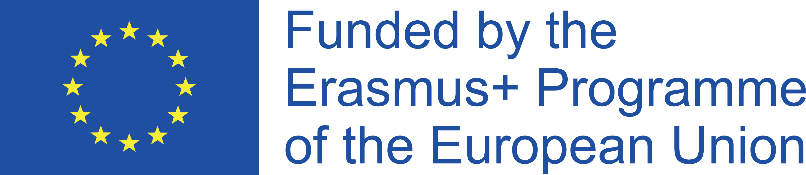 Риси утопiї:
відмова від дослідження реально існуючих умов існування суспільства; 
інтелектуалізм;
прагнення репрезентувати інтереси людства загалом, а не окремого індивіду; 
акцент на окремих важливих для людей проблемах («вічного миру», науково-технічного прогресу, екології тощо);
негативне ставлення автора до існуючого соціального ладу;
прагнення до універсалізму;
віра у реалізацію запропонованих проектів перебудування суспільства;
відмова від подальшого розвитку проекту та соціальних змін.
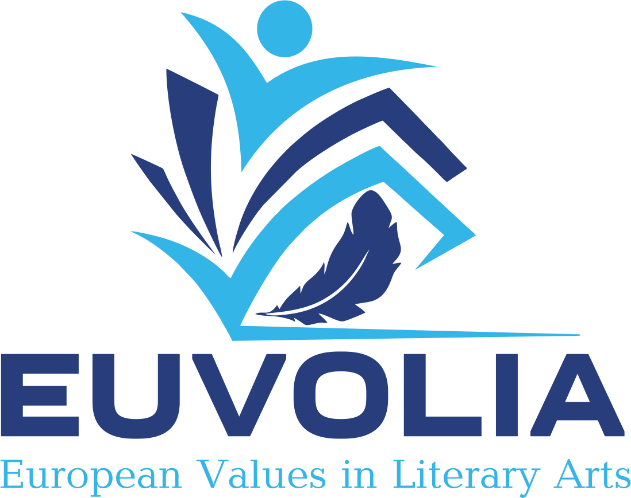 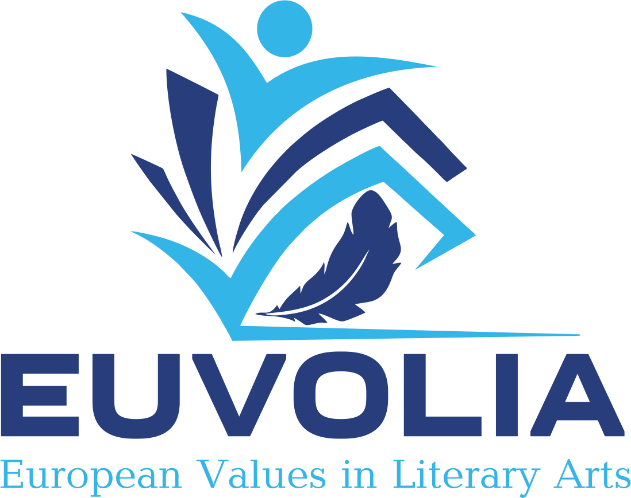 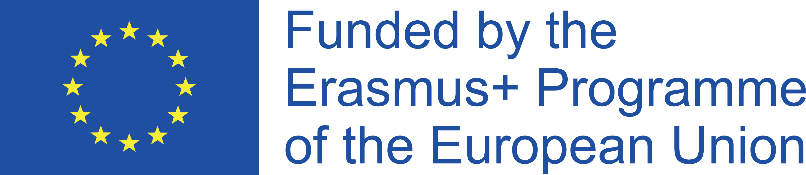 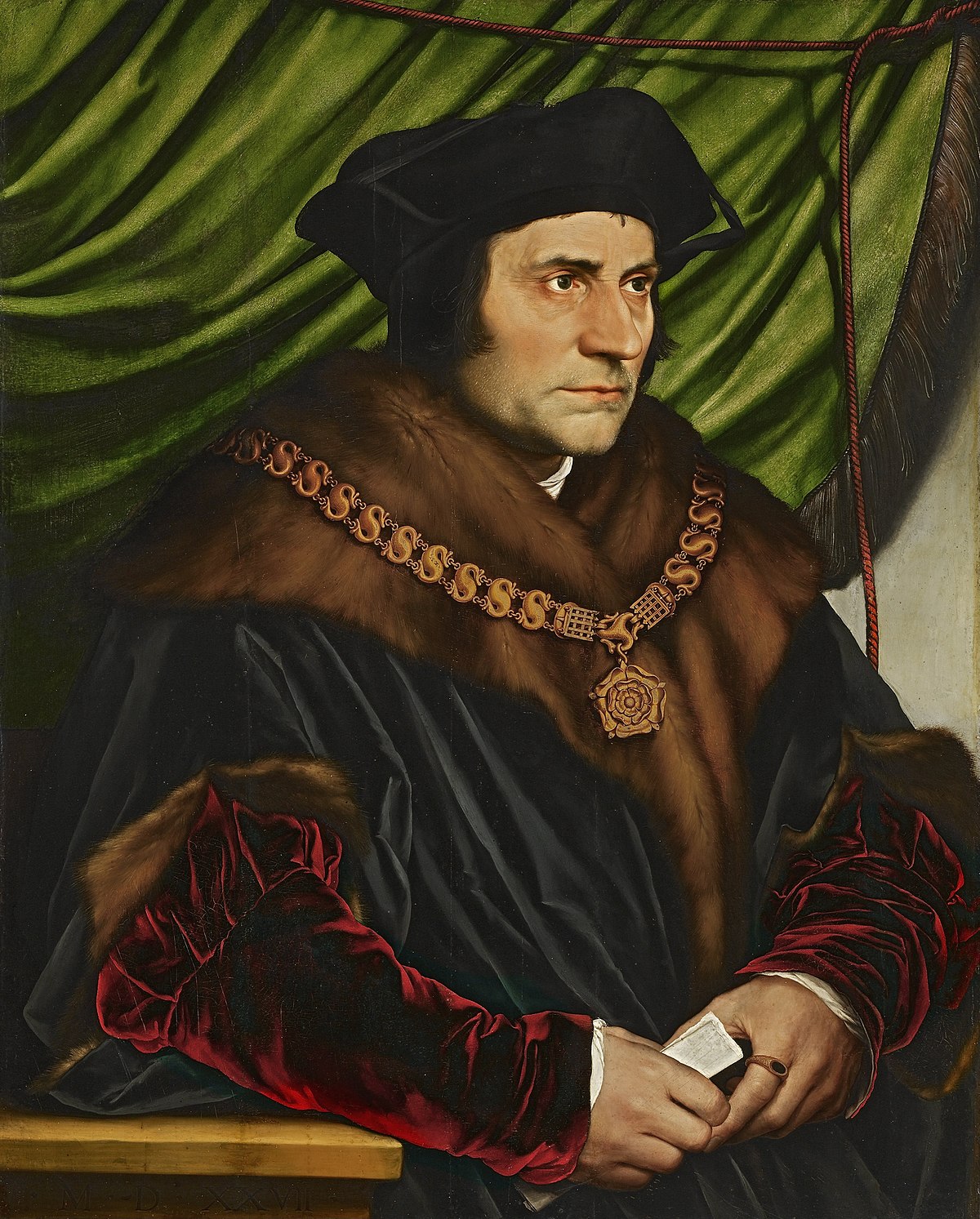 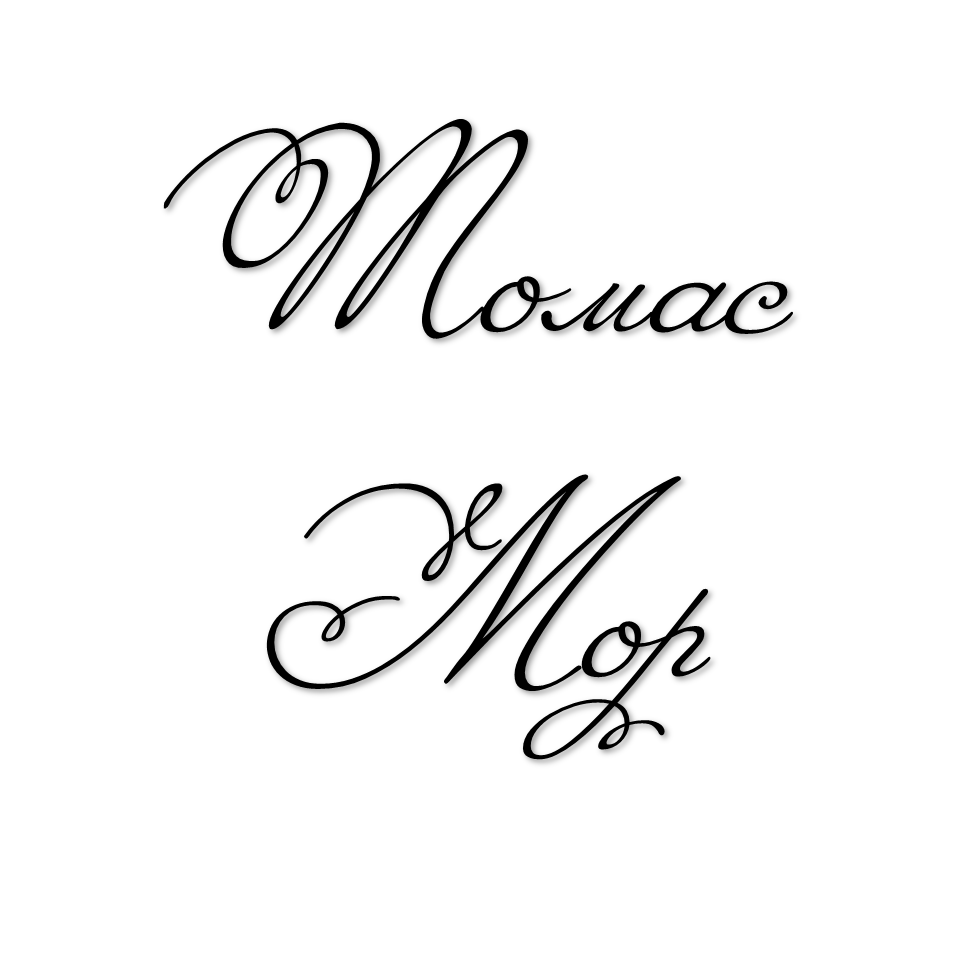 1478-1535
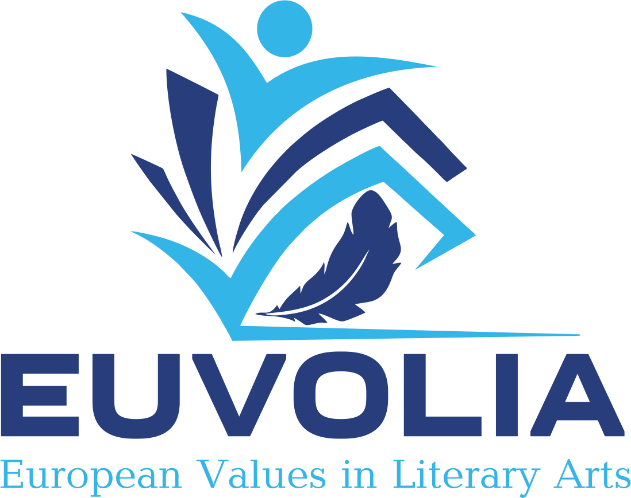 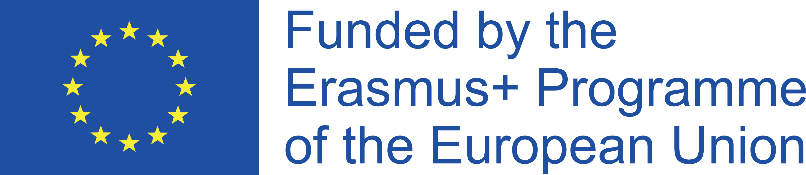 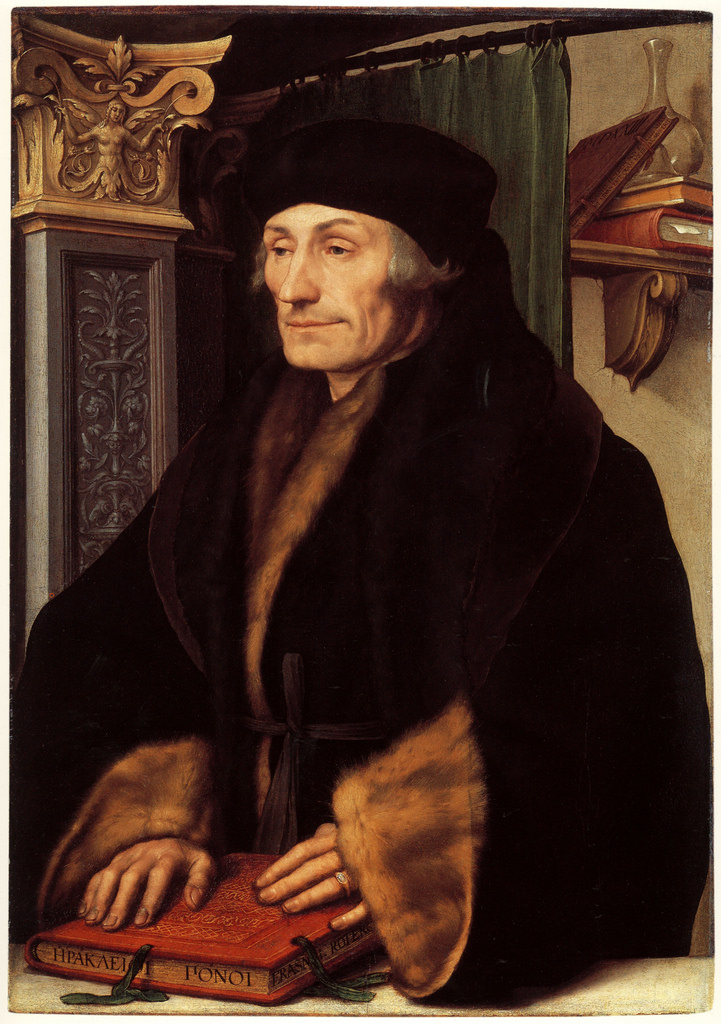 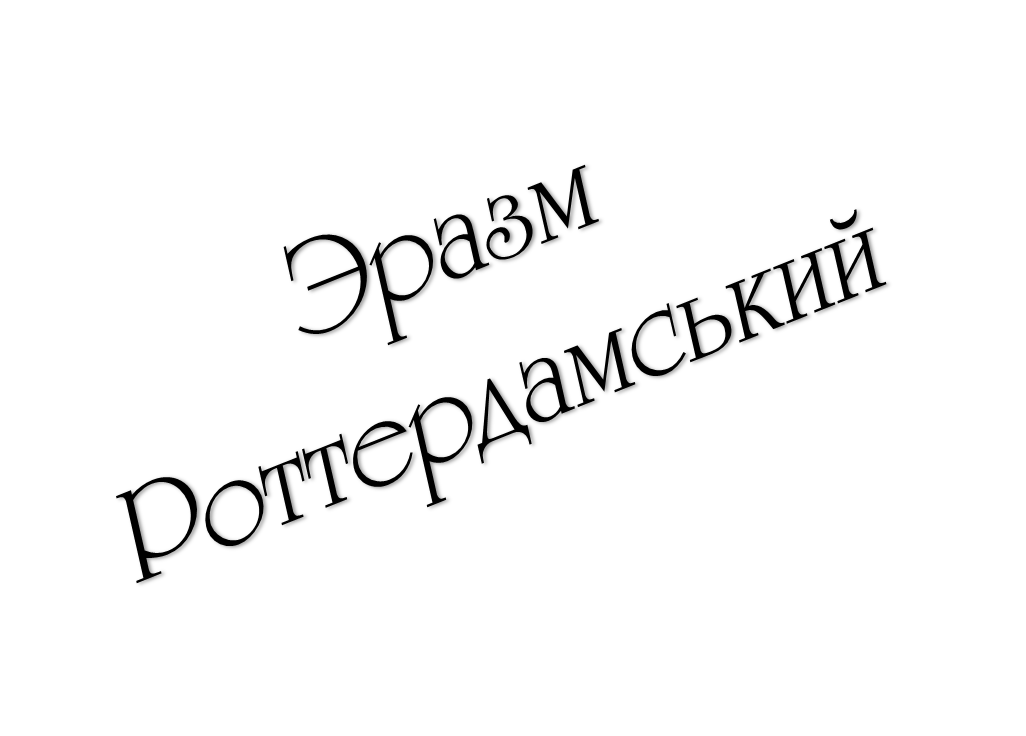 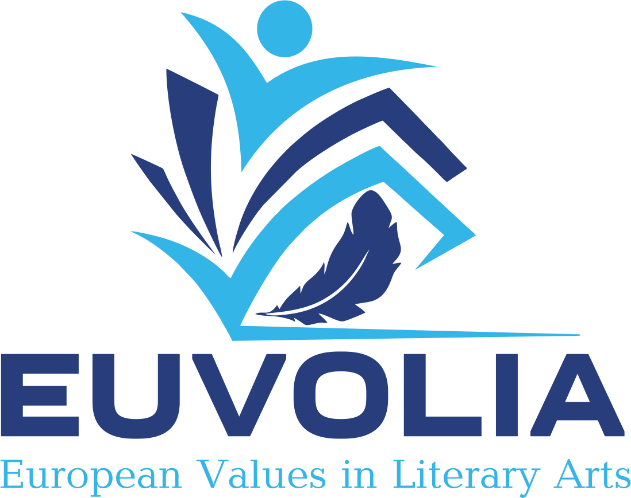 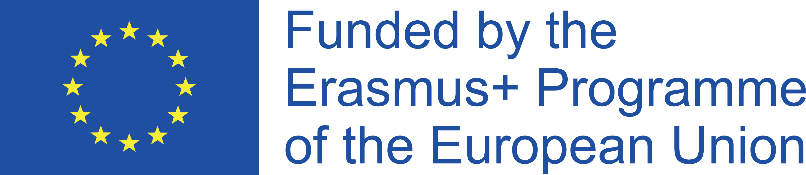 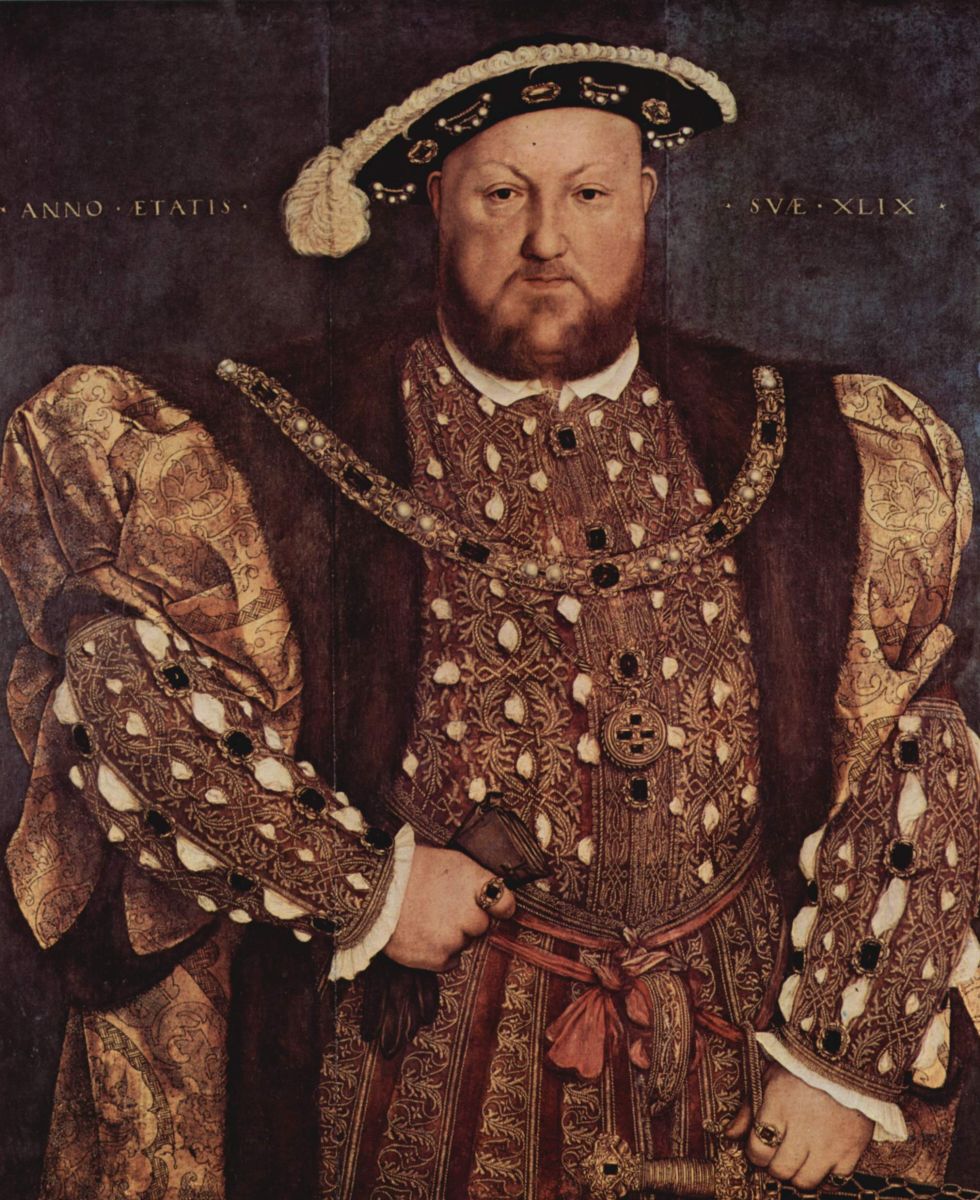 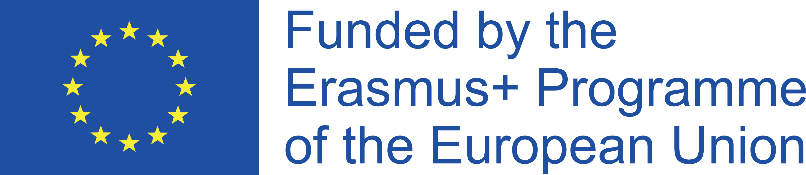 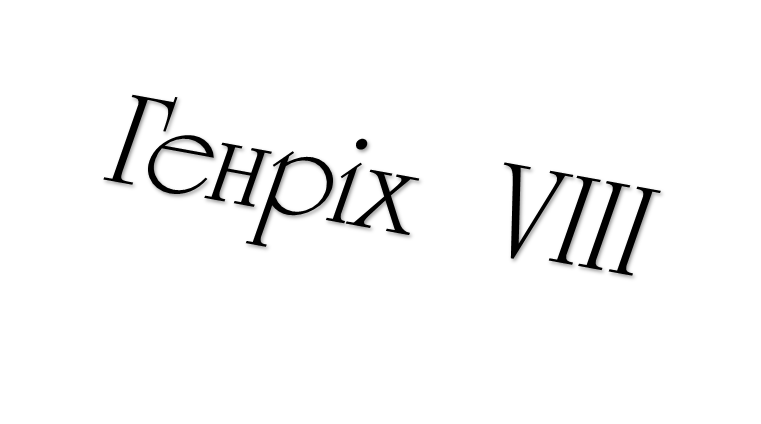 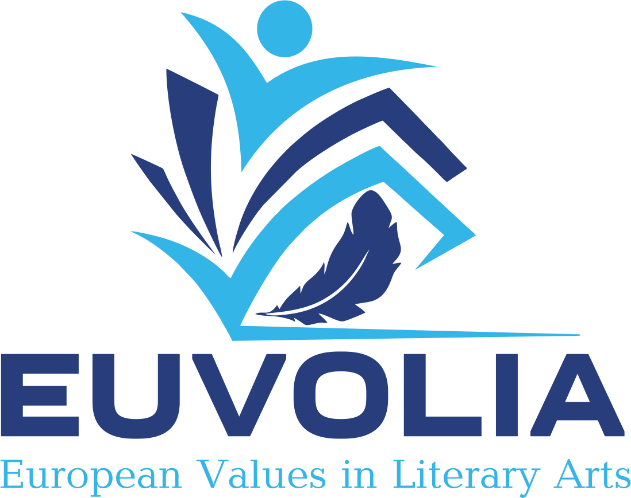 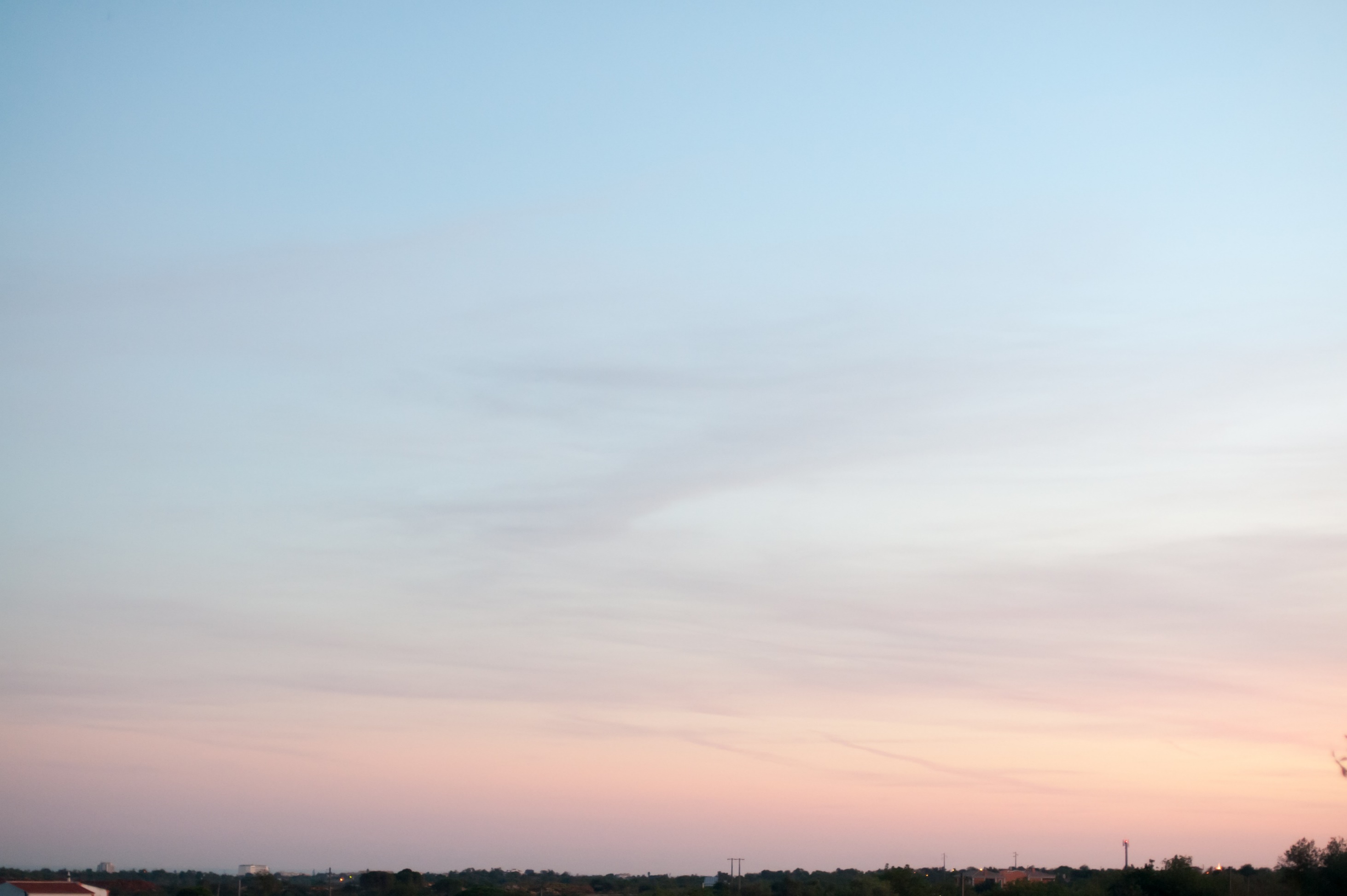 Основнi iдеї
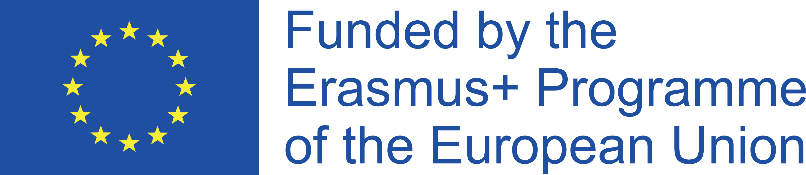 Відстоював ідеї єдиного християнського світу 
Вважав, що перед законом усі рівні – і прості люди і королі 
Всім дітям, незалежно від соціального стану і статі, необхідно давати рівне виховання і освіту  
Вважав, що молоде покоління потрібно виховувати працею. 
Головне трудове заняття – землеробство  
Критикував паразитизм духовенства, аристократії, армії і прагнення до розкоші при відсутності турбот про інших людей  
Виступав проти феодалізму  
Вороги суспільства – гроші і приватна власність  
Ідеальний державний лад – демократія з виборними посадами 
Головною турботою держави вважав організацію виробництва, розподілу соціальних благ
Виступав за скасування смертної кари 
Людина повинна працювати по 6 годин на день
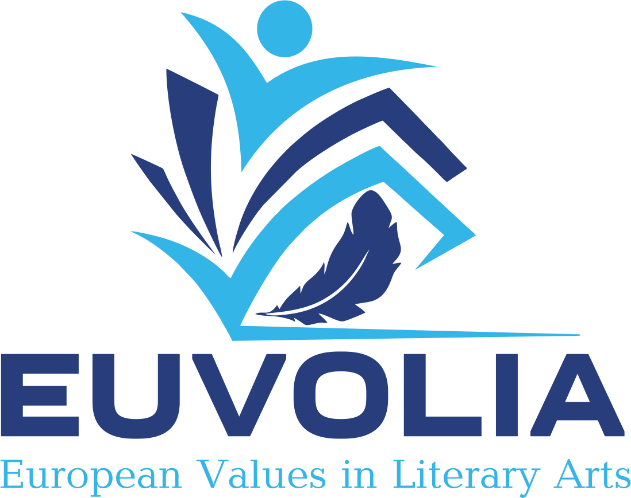 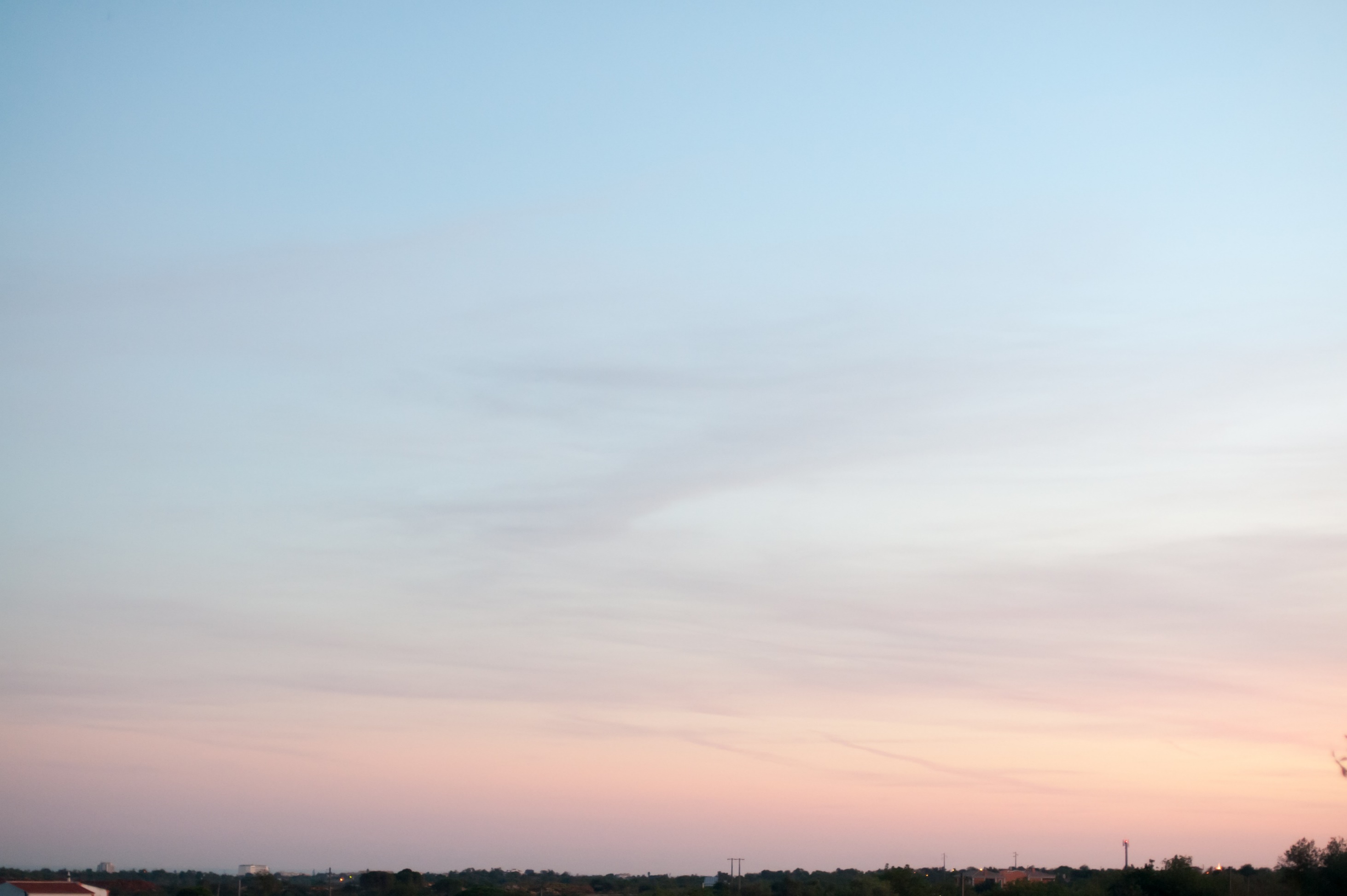 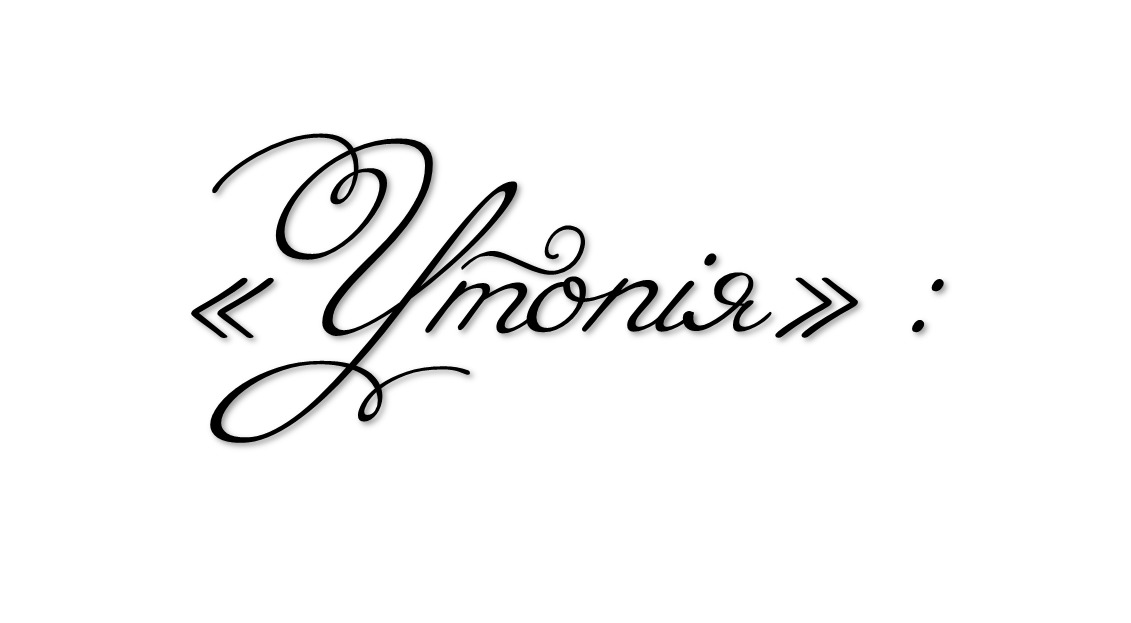 Складається з двох книг
Написана у 1515 році
Видана у 1516 році
Сподобалася  королю
Від скороченої назви книги походить сам термін «утопія»
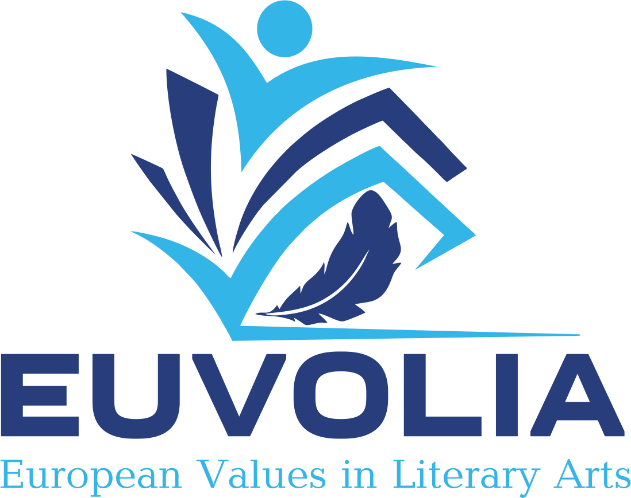 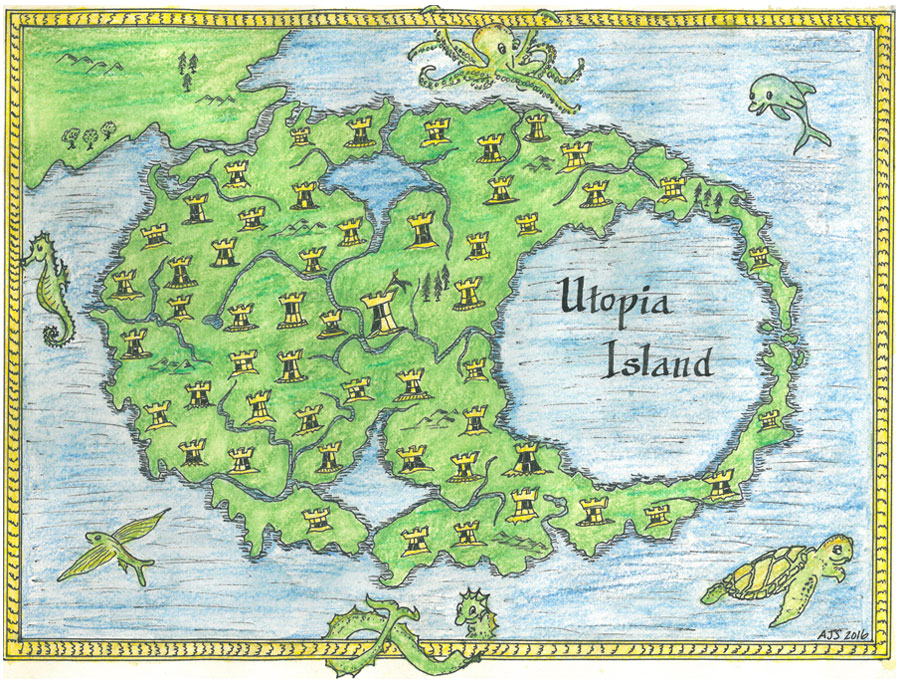 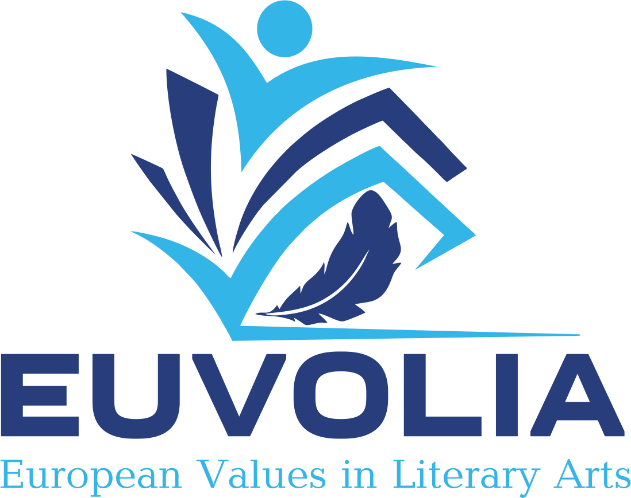 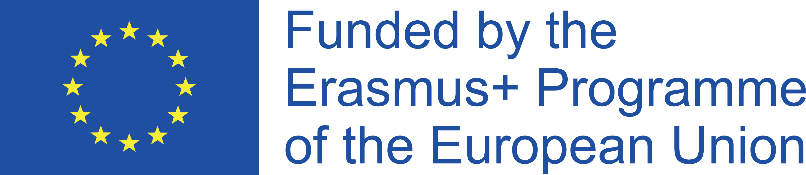 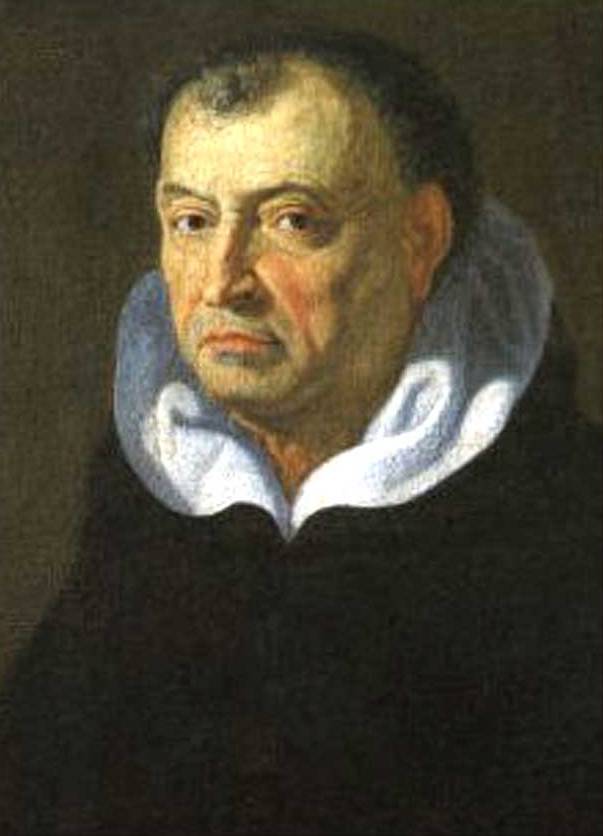 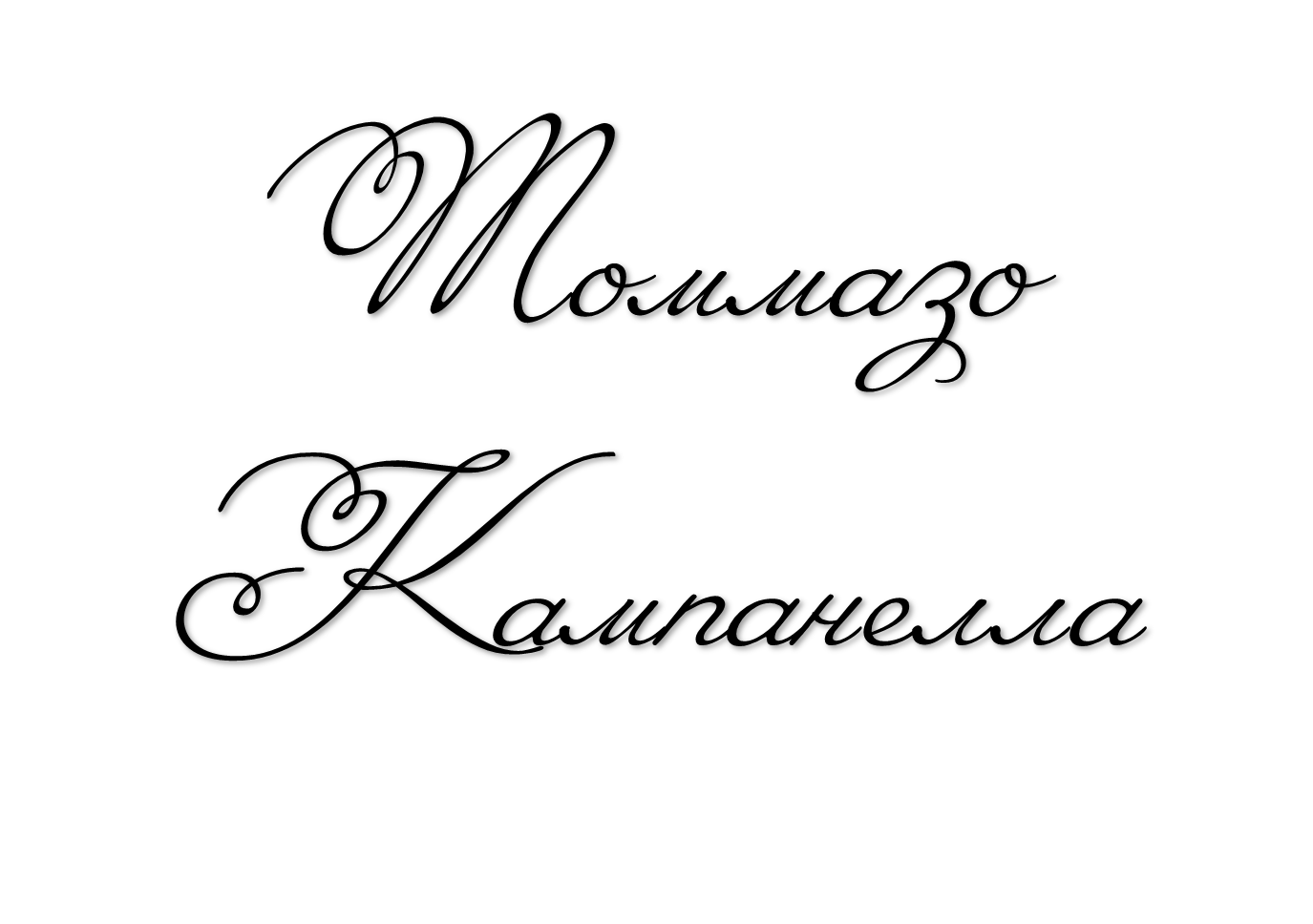 1568-1639
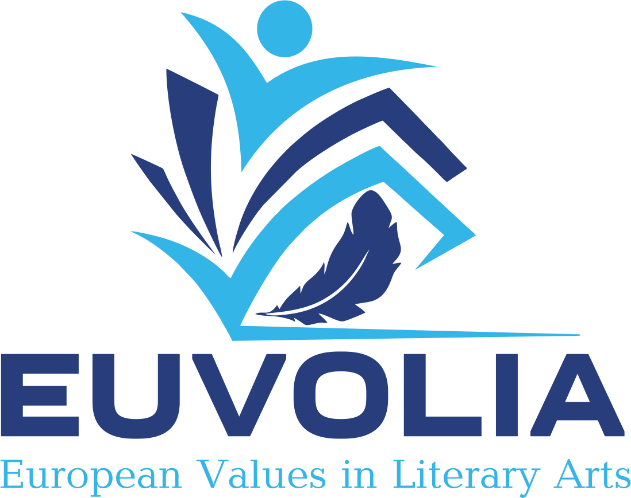 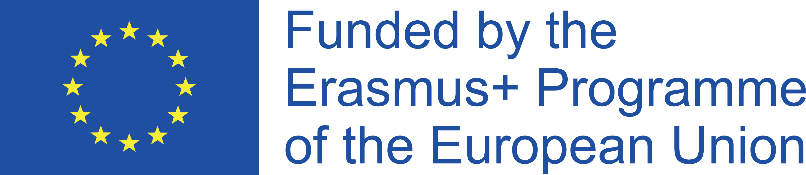 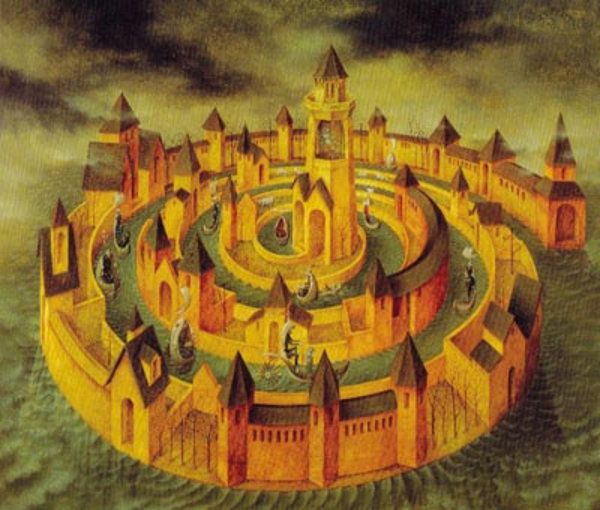 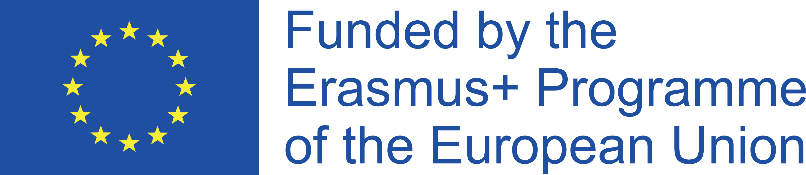 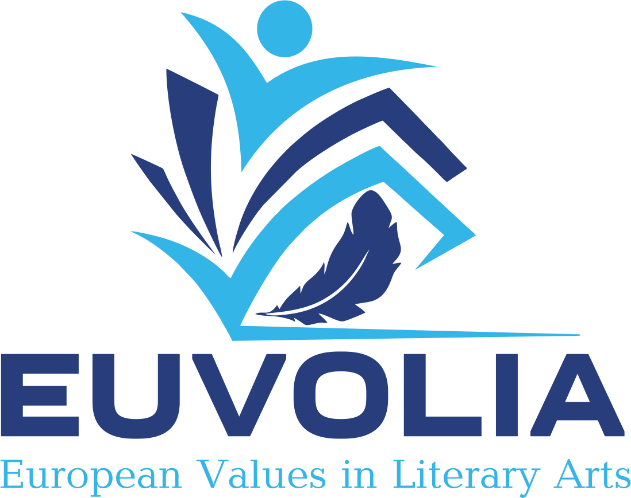 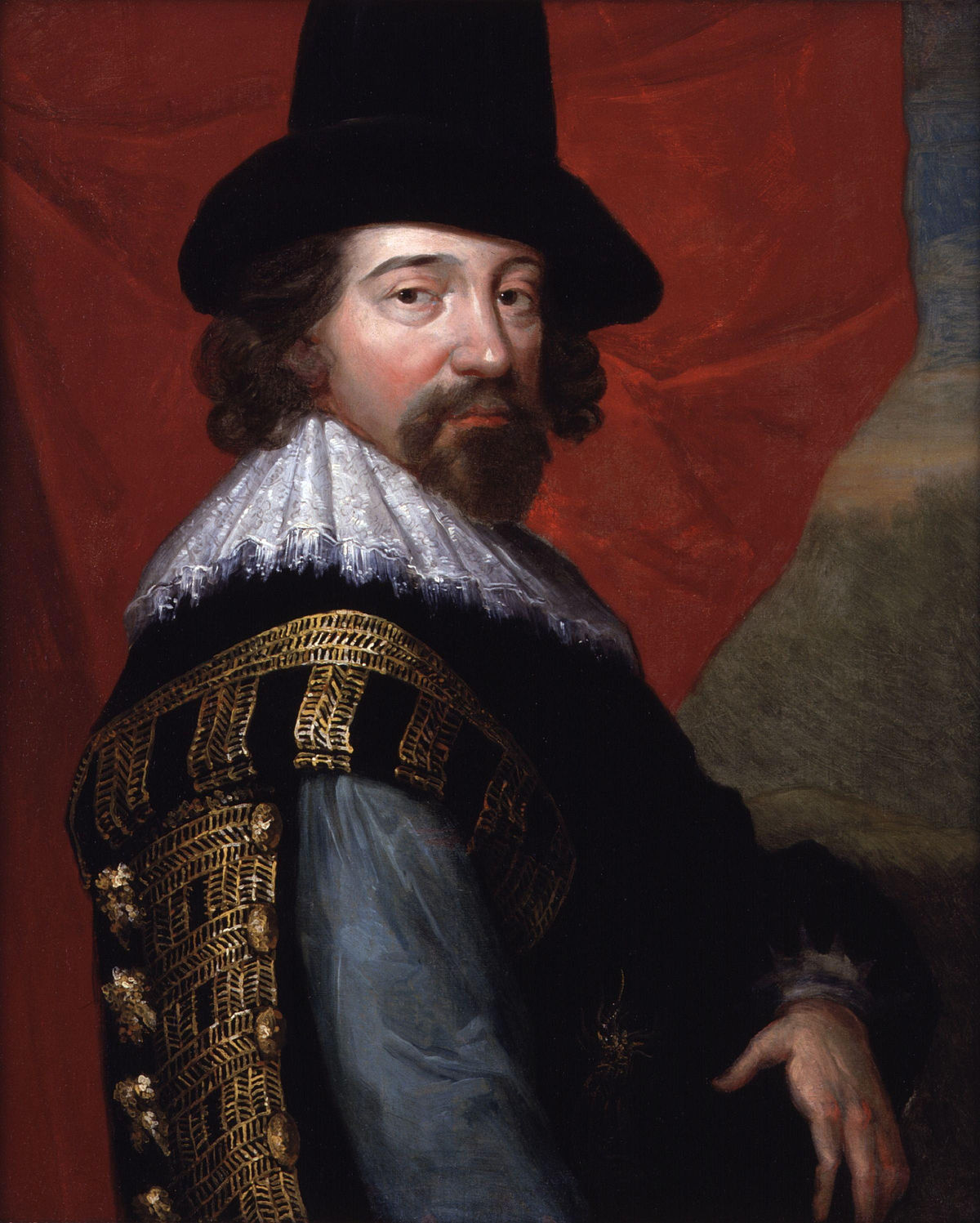 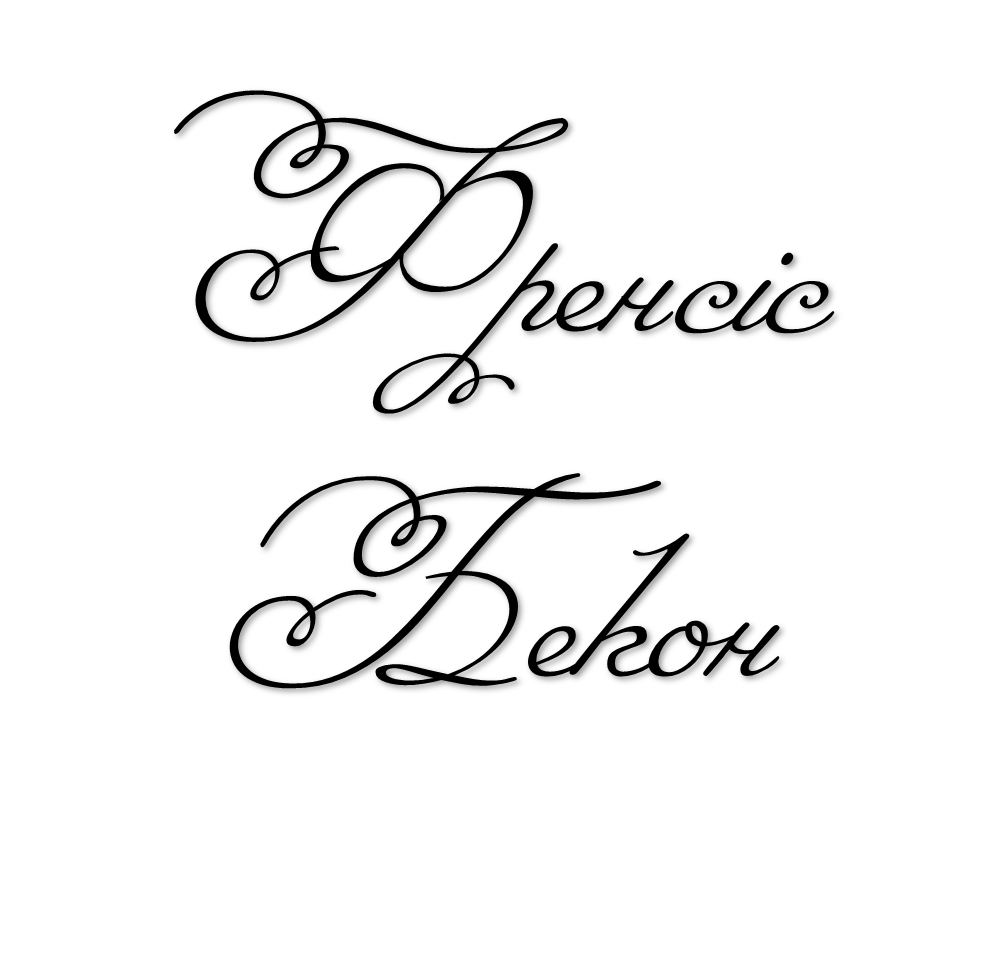 1561-1626
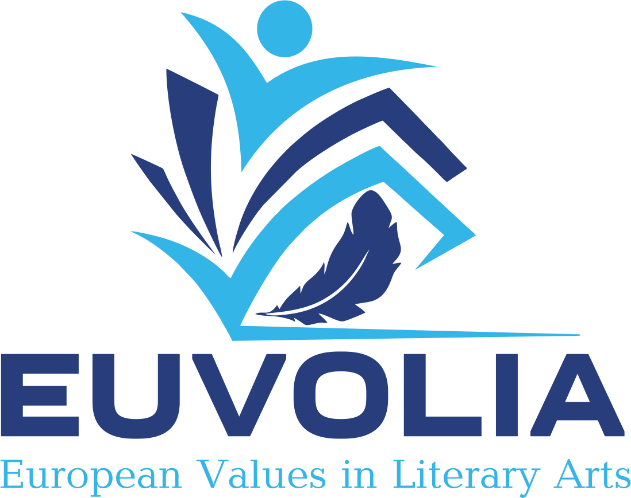 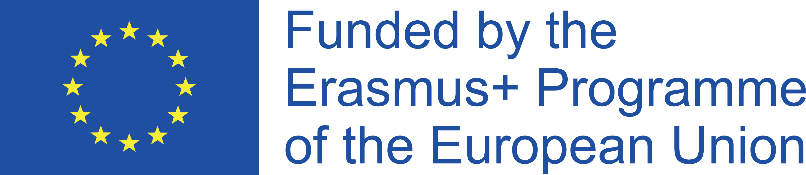 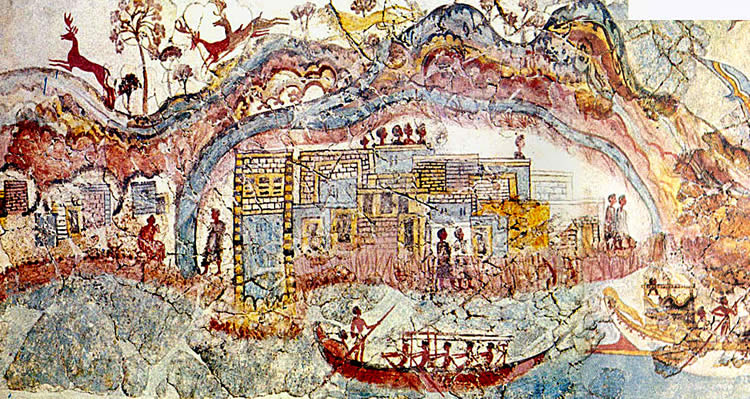 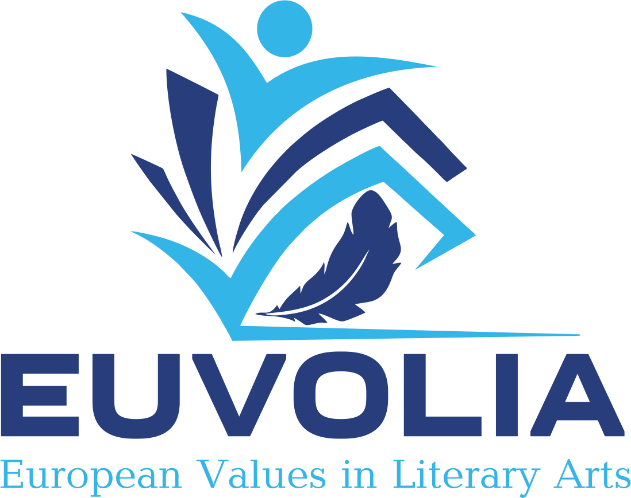 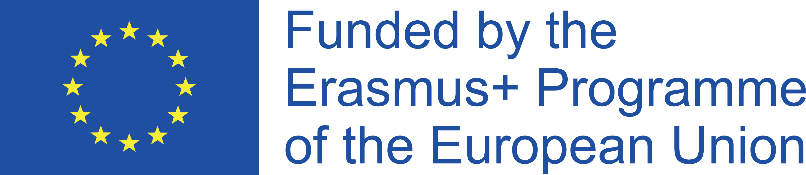